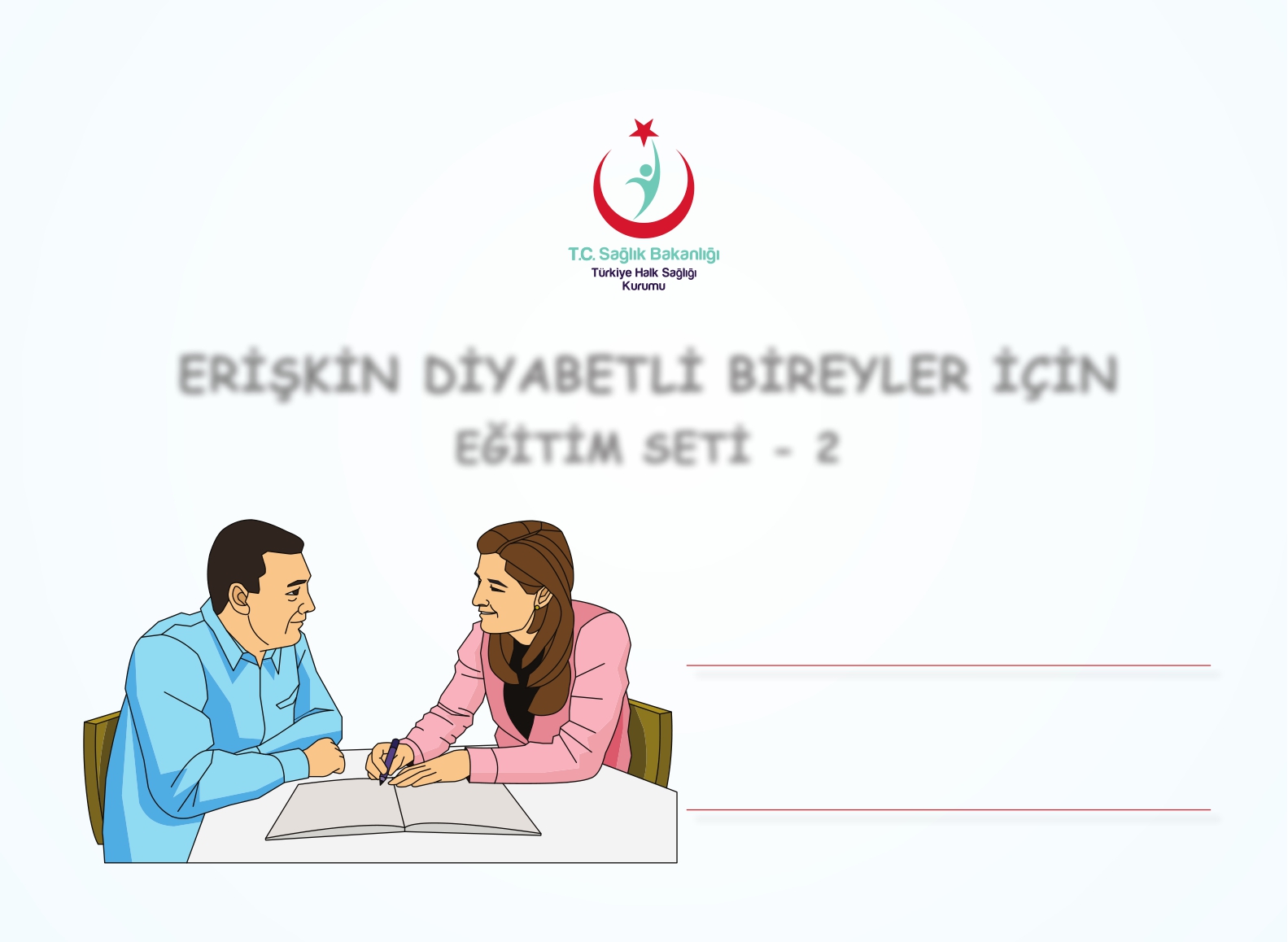 ERİŞKİN DİYABETLİ BİREYLER İÇİN
EĞİTİM SETİ - 2










FİZİKSEL AKTİVİTE-EGZERSİZ NEDİR?


İNSÜLİN HARİCİNDEKİ KAN
ŞEKERİNİ DÜZENLEYİCİ İLAÇLARLA
TEDAVİ


İNSÜLİN TEDAVİSİ
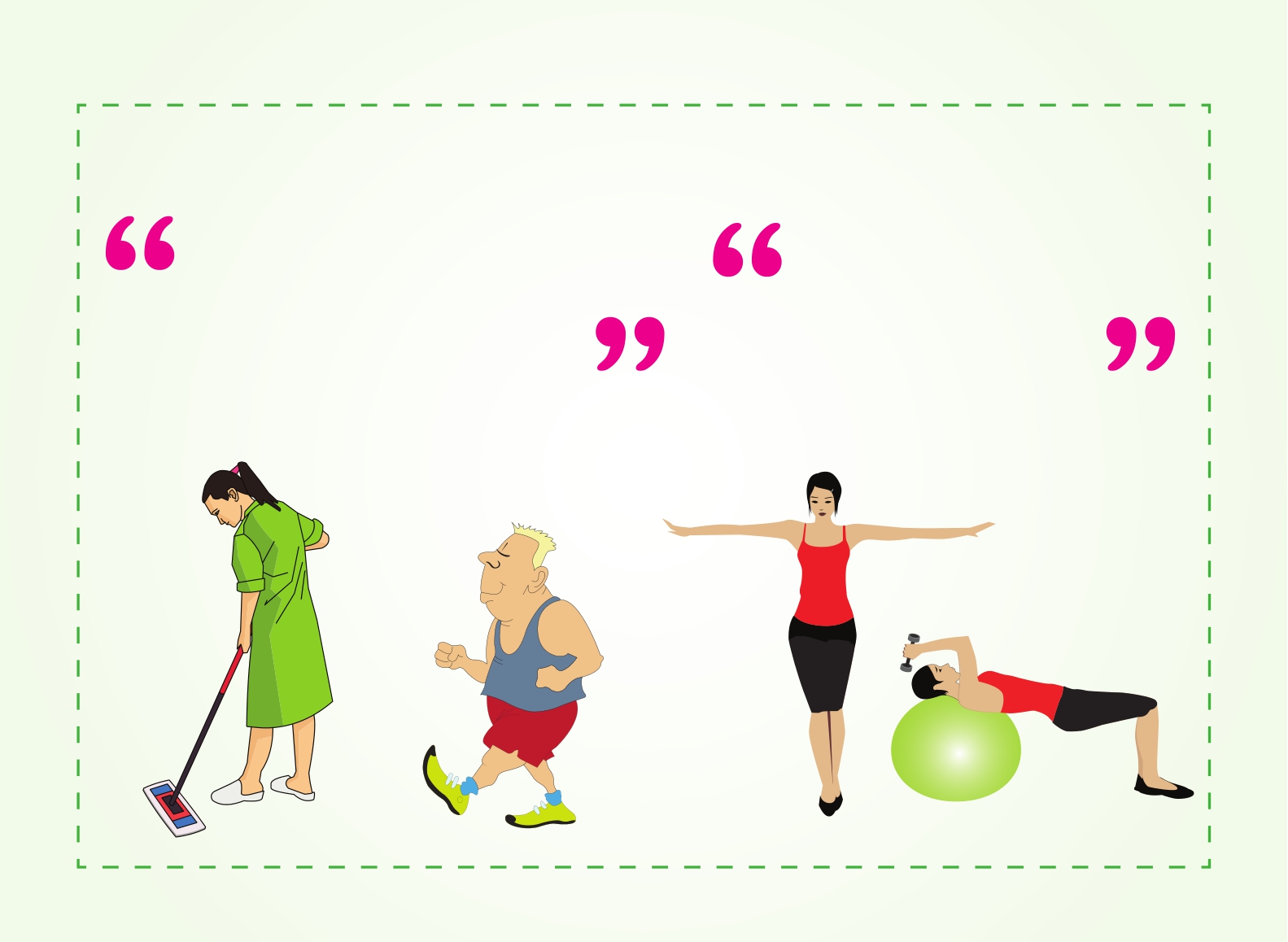 FİZİKSEL AKTİVİTE-EGZERSİZ NEDİR?
Fiziksel aktivite; vücutta kas
hareketinin olduğu herhangi
bir aktiviteyi anlatır.
Egzersiz; planlanmış,
tekrarlı olarak yapılan
fiziksel aktivitedir.
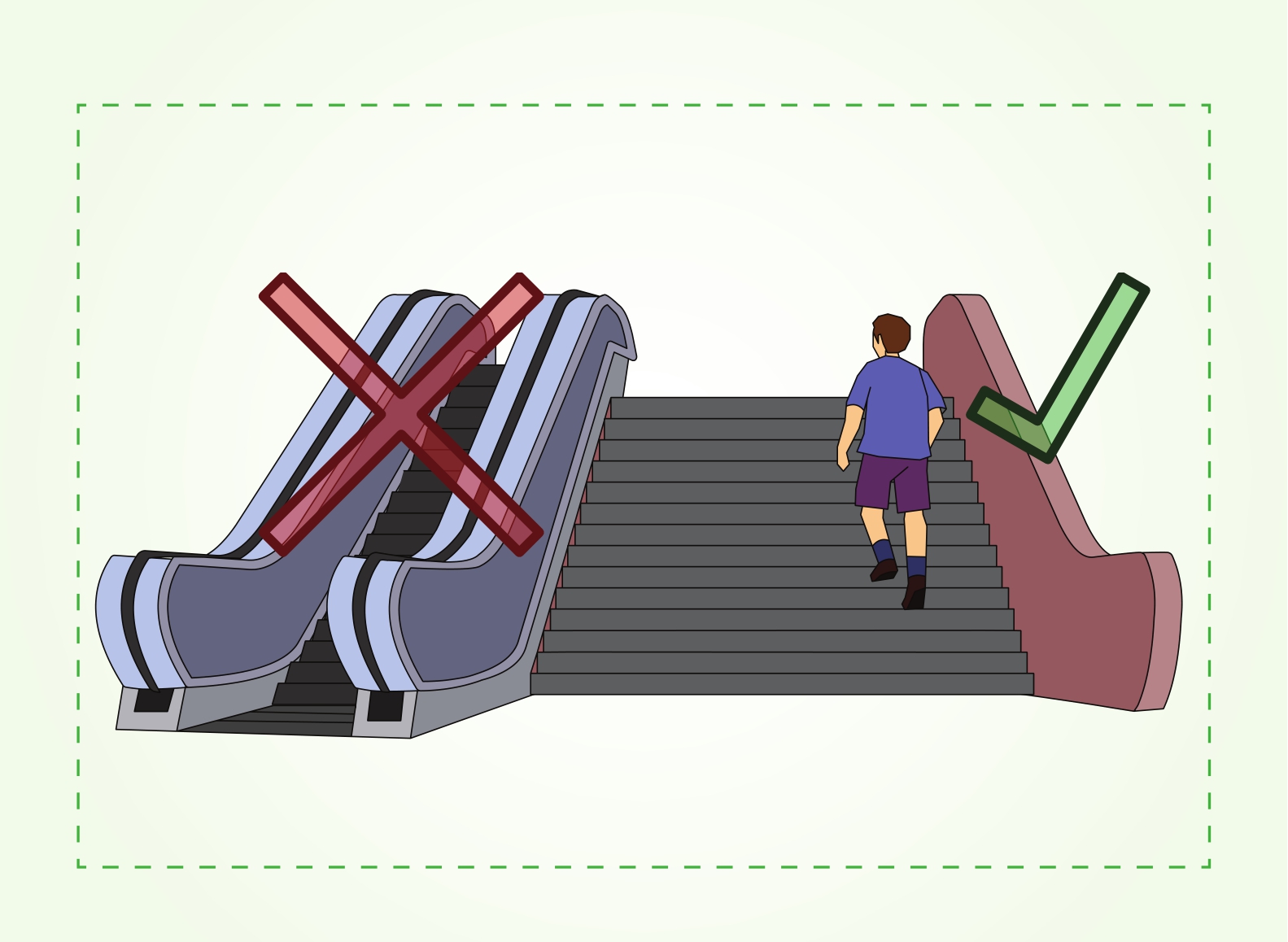 FİZİKSEL AKTİVİTEMİZİ ARTIRMALIYIZ
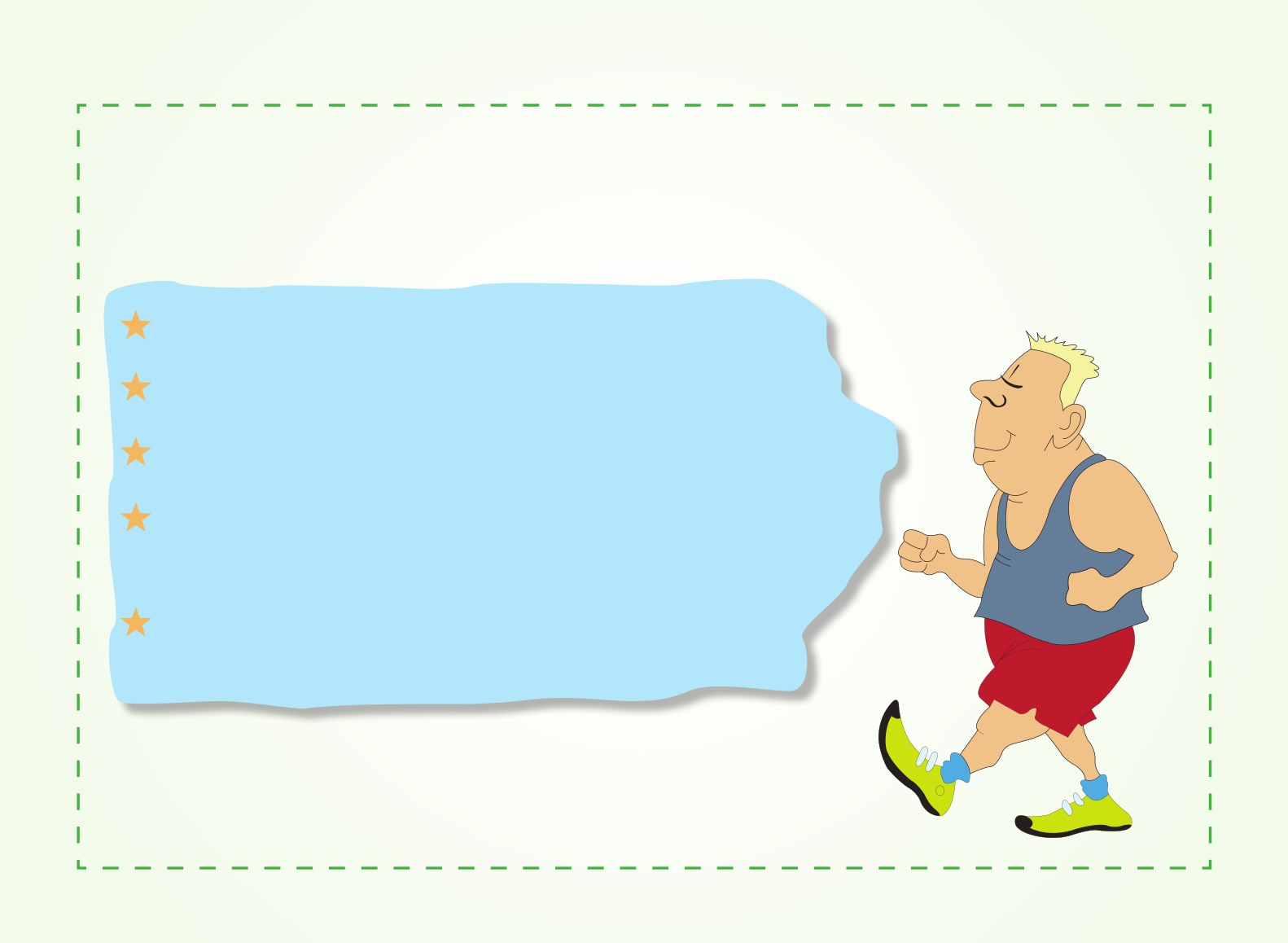 DİYABETTE FİZİKSEL AKTİVİTE / EGZERSİZİN
FAYDALARI-1






Kan şekeri kontrolünü iyileştirir

İnsülin duyarlılığını arttırır

Hipertansiyonun kontrolüne destek olur

Kan yağlarını azaltır; kötü kolesterolü düşürürken iyi
kolesterolü yükseltir

Diyabete bağlı ileri dönem sağlık sorunlarının
azaltılmasına yardımcı olur
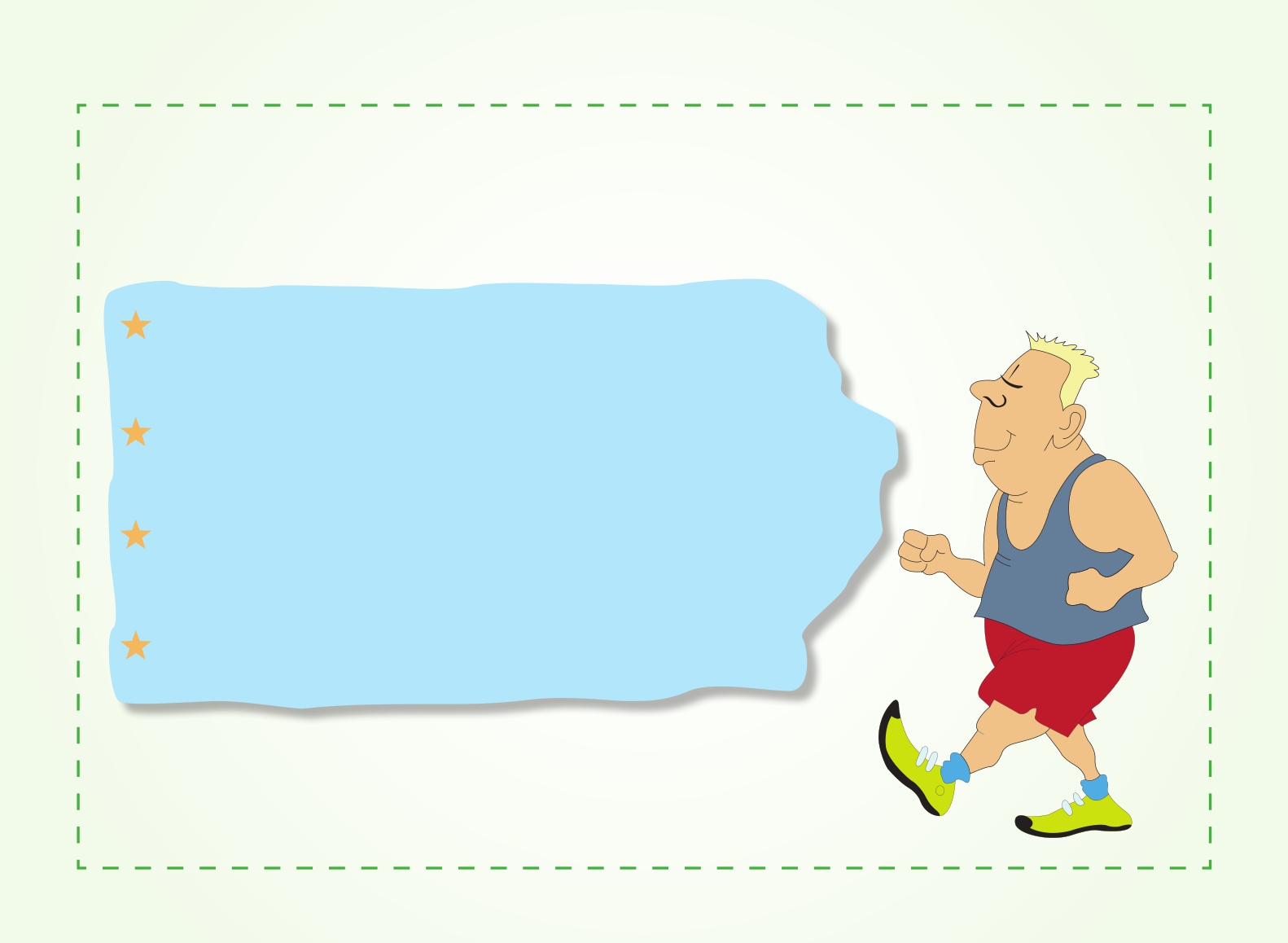 DİYABETTE FİZİKSEL AKTİVİTE / EGZERSİZİN
FAYDALARI-2






Egzersiz düzenli yapılırsa, hem genel vücut yağ
dağılımını hem de karın bölgesindeki yağı azaltır

Böylece kilo vermeye ve kaybedilen kilonun
korunmasına yardımcı olur

Genel sağlık ve ruh sağlığının iyileştirilmesine katkı
sağlar

İyilik hissini ve yaşam kalitesini arttırır
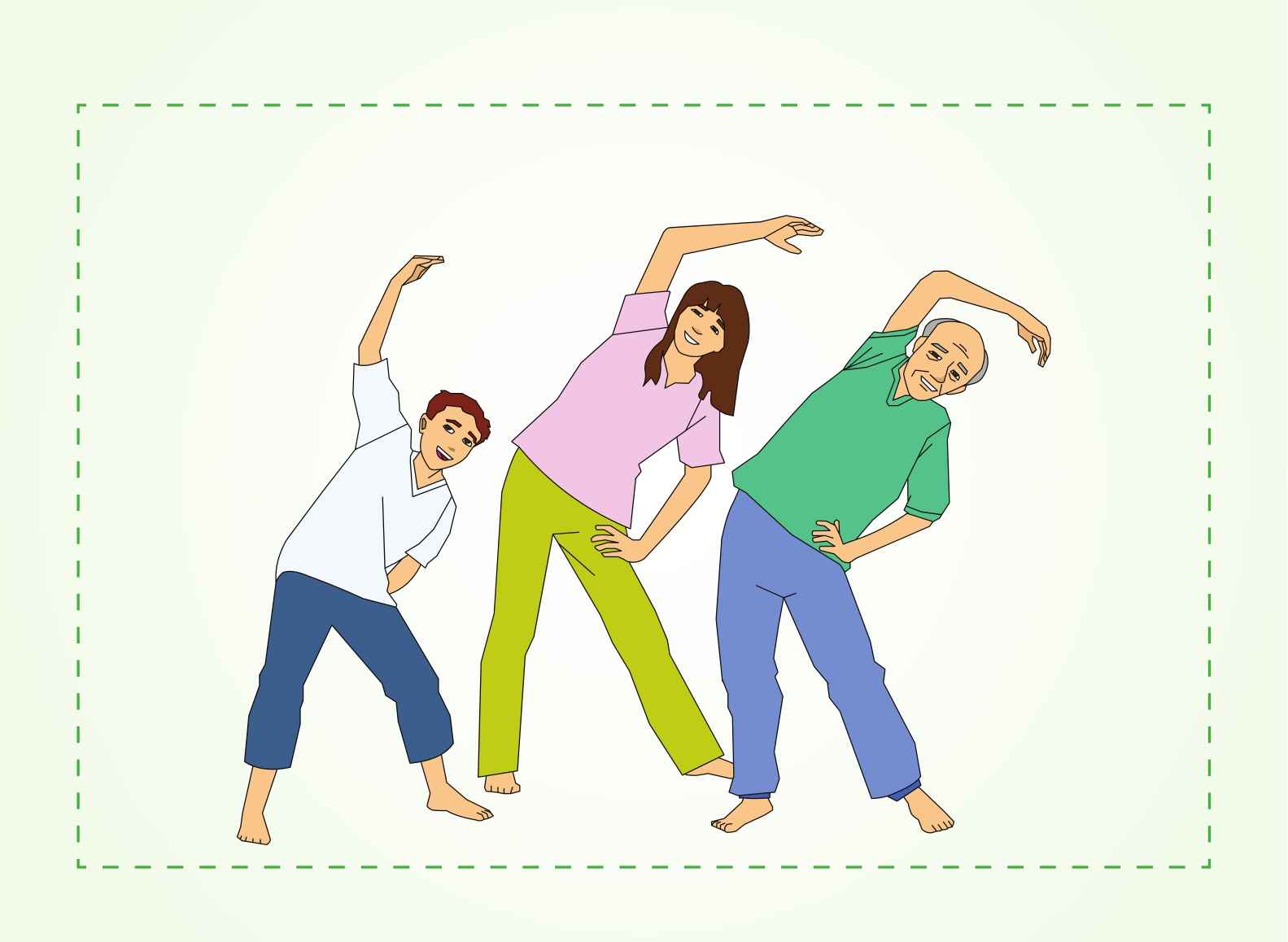 HER YAŞTA EGZERSİZ
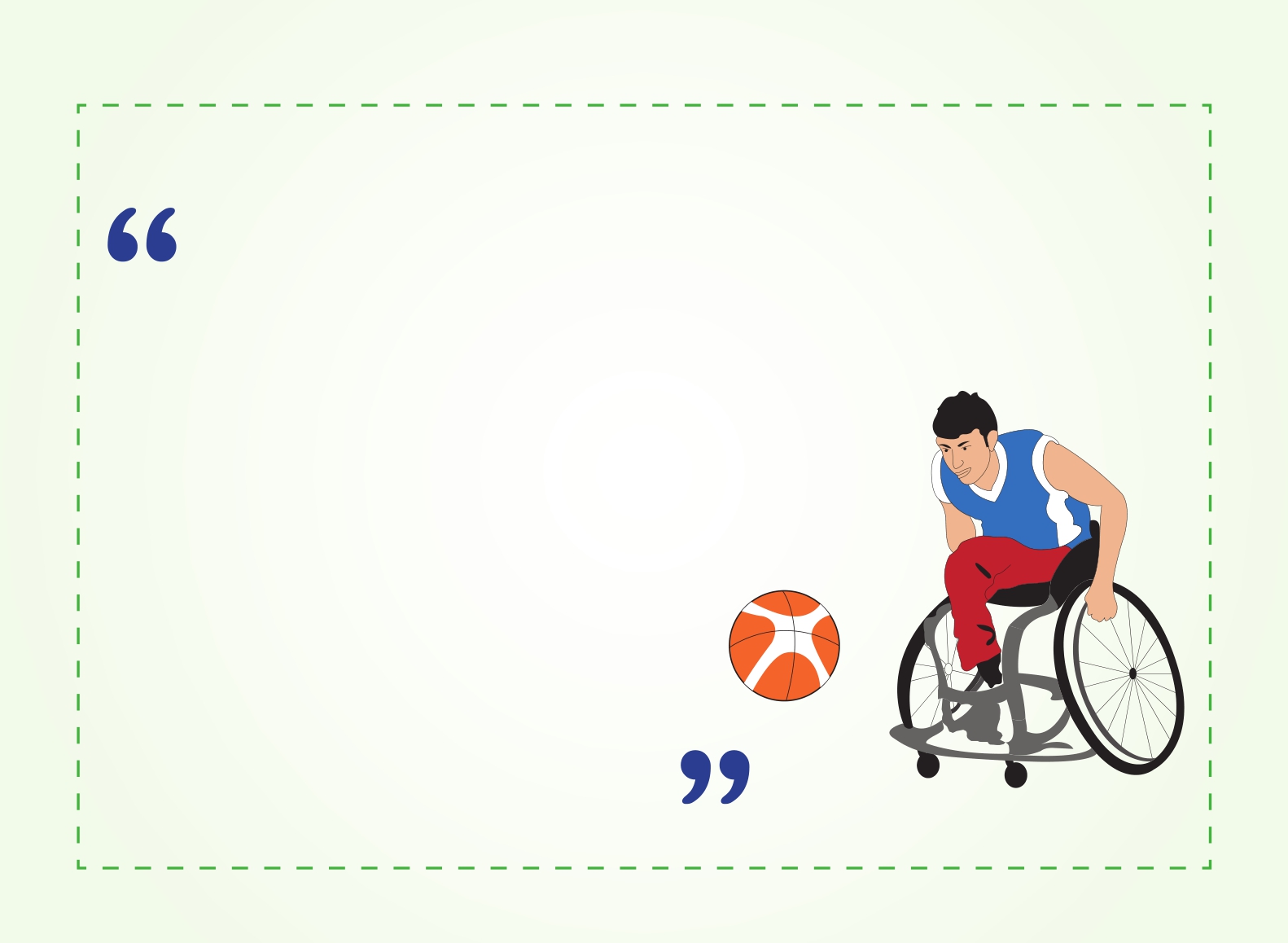 DİYABET VE EGZERSİZ



Egzersiz Planlarken Dikkat Edilecek
Risk Faktörleri:

Fiziksel kısıtlılıklar

Bacaklarda damar hastalığı

Yürürken bacak krampları olması

Kalp hastalığı, hipertansiyon

Diyabete bağlı sinir hasarı

Ayak yarası

Diyabetik böbrek hastalığı

Diyabetik göz dibi hasarı

Sık tekrarlayan hipoglisemi atakları
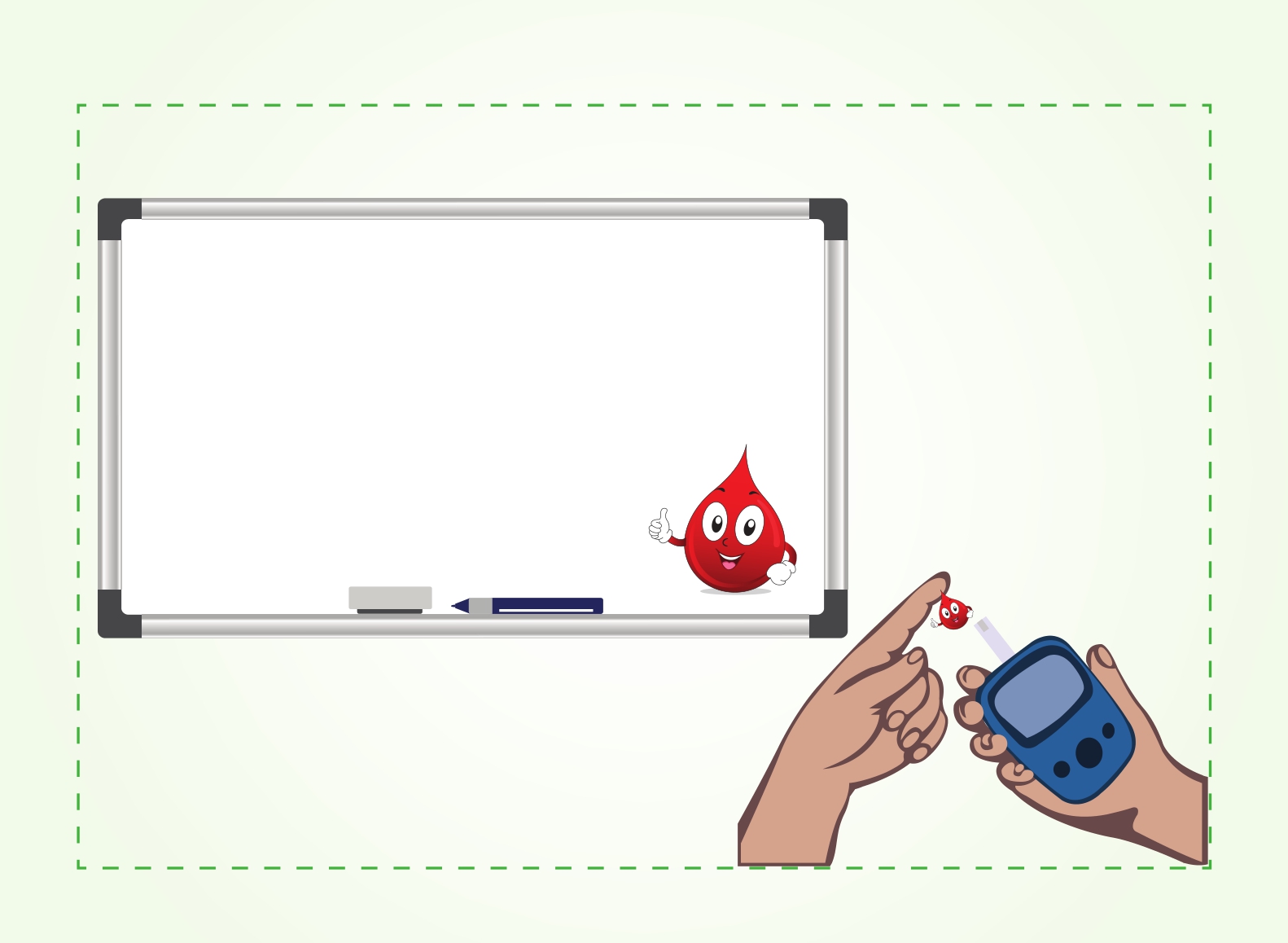 FİZİKSEL AKTİVİTE VE KAN ŞEKERİ ÖLÇÜMÜ





Fiziksel aktiviteye başlayacak diyabetli kan
şekeri takibi yapmayı bilmelidir.



Egzersizden önce ve sonra, gerekirse egzersiz
sırasında kan şekerini ölçmelidir.














TEST
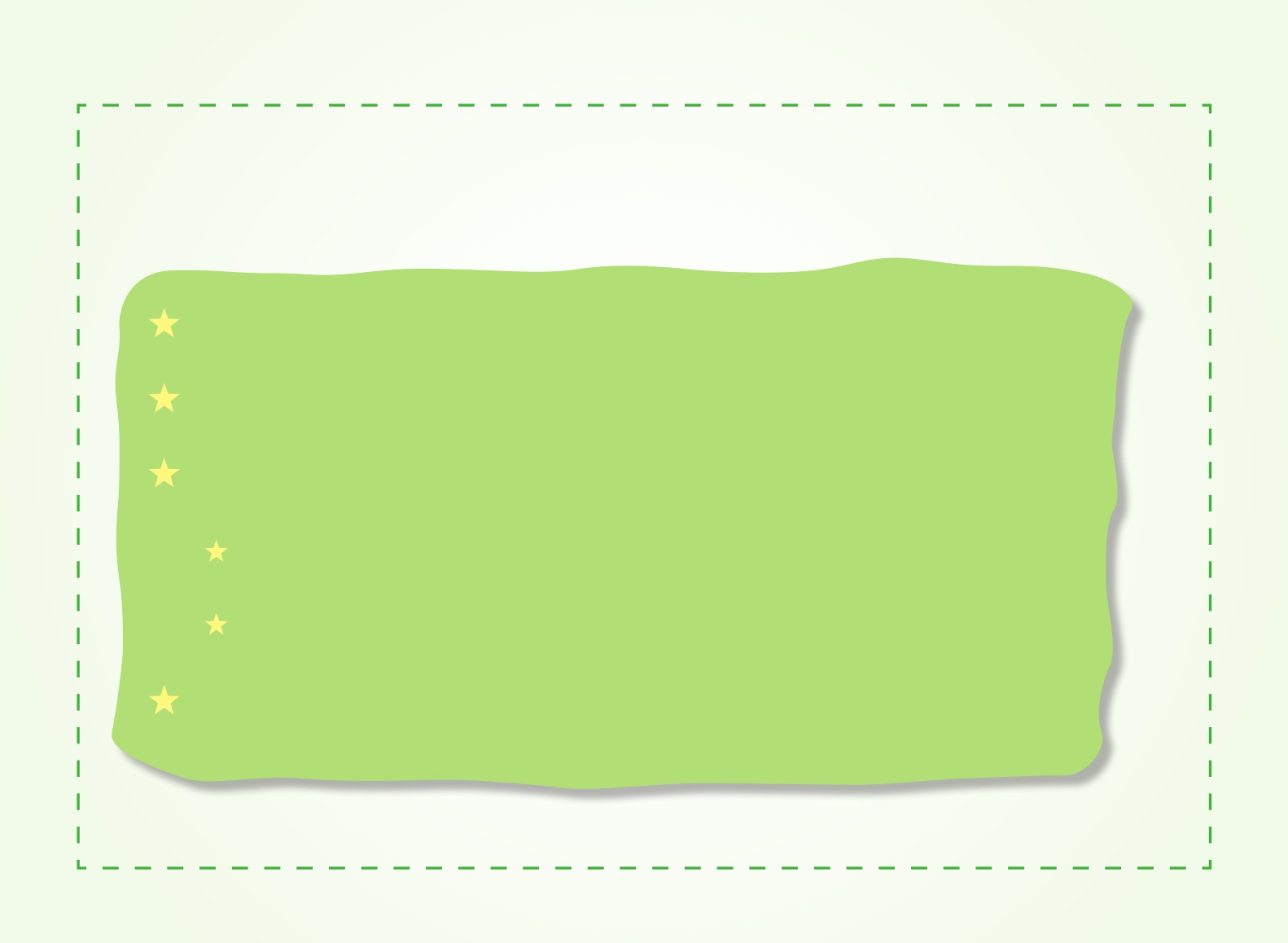 EGZERSİZDEN ÖNCE DİYABETLİNİN
KAN ŞEKERİ KAÇ OLMALI?






Egzersizden önce 100-250 mg/dl arasında olmalı


100 mg/dl’nin altında ise 15 g karbonhidrat alınmalı


250 mg/dl veya üzerinde ise idrarda keton testi yapılmalı


Keton pozitif ise negatif oluncaya kadar egzersiz yapılmamalı


Keton negatif ise  hafif şiddette egzersiz yapılabilir


Her durumda egzersiz sırasında yanında karbonhidrat içeren gıda
(kesme şeker, meyve suyu gibi) bulundurulmalı
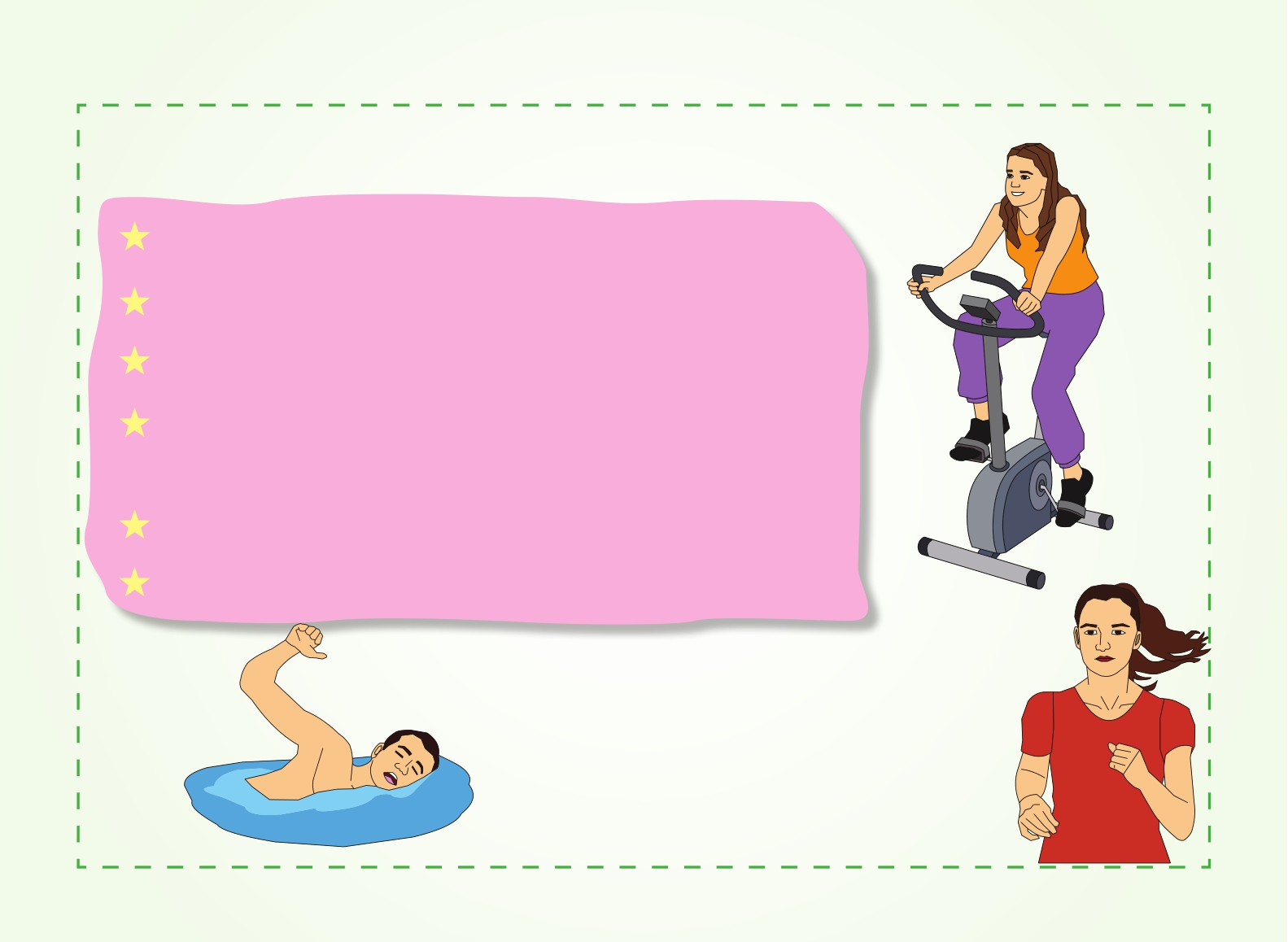 EGZERSİZ YOĞUNLUĞU VE SIKLIĞI



Haftada 5 (en az 3) gün, günde 30-45 dk yapılmalı

5-10 dk ısınma hareketleri ile başlamalı

20-30 dk uygun tempoda sürdürülmeli

Sonunda 10-15 dk’lık soğuma egzersizleri ile
yavaşlayarak bitirilmeli

İdeal sporlar: bisiklet çevirme, yüzme

En kolay ve düzenli yapılabilen egzersiz yürüyüştür
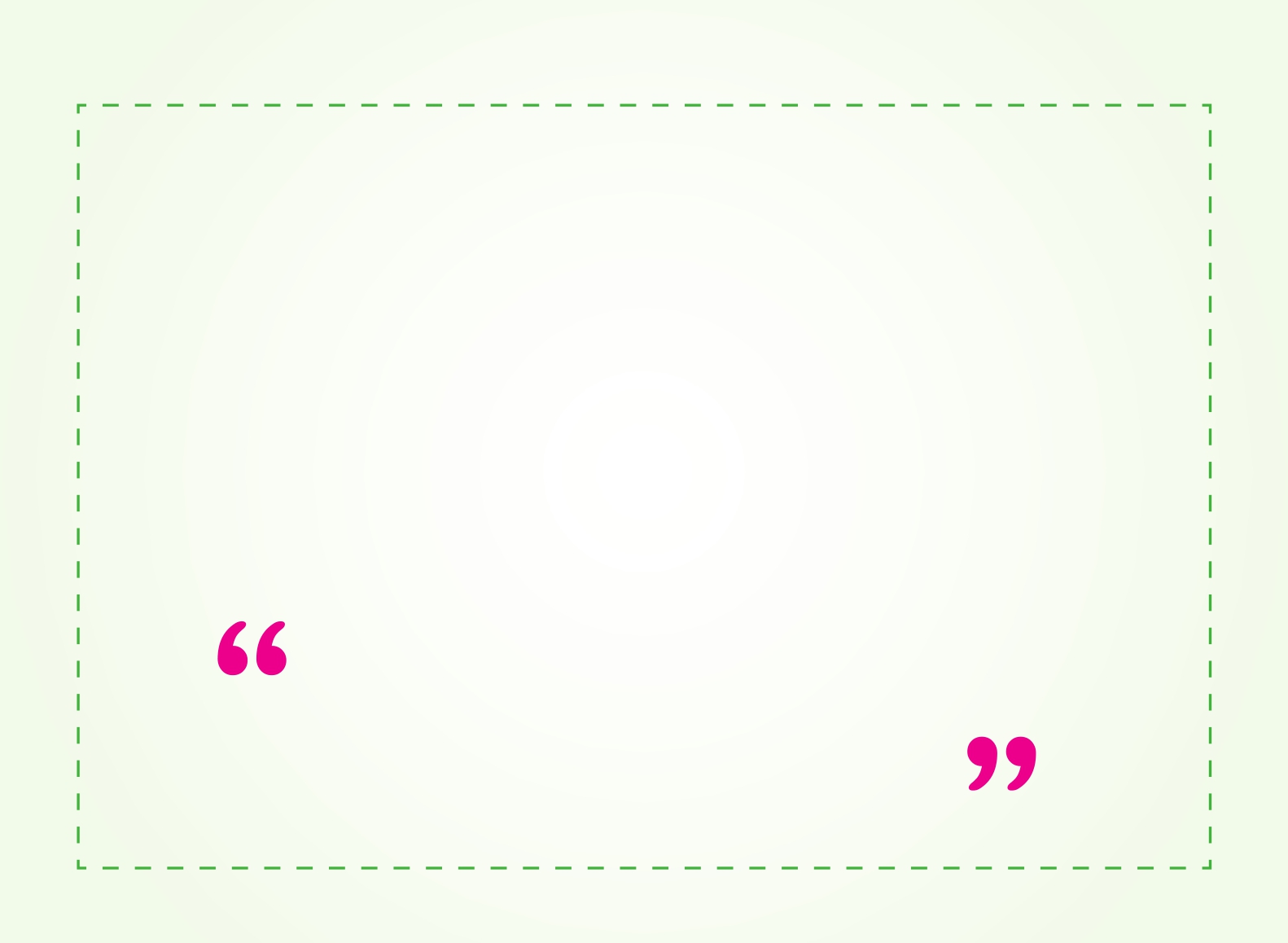 EGZERSİZ YAPARKEN KALP HIZI EN FAZLA KAÇ OLMALI?





Maksimum kalp hızı = 220 – yaşınız






Örnek:

50 yaşındaki bir kişi için

220 - 50 = 170





Egzersize yeni başlayanlar için yarısı hedeflenir.
Bu birey egzersize yeni başlıyorsa kalp hızı
dakikada 85’ten fazla olmamalıdır.
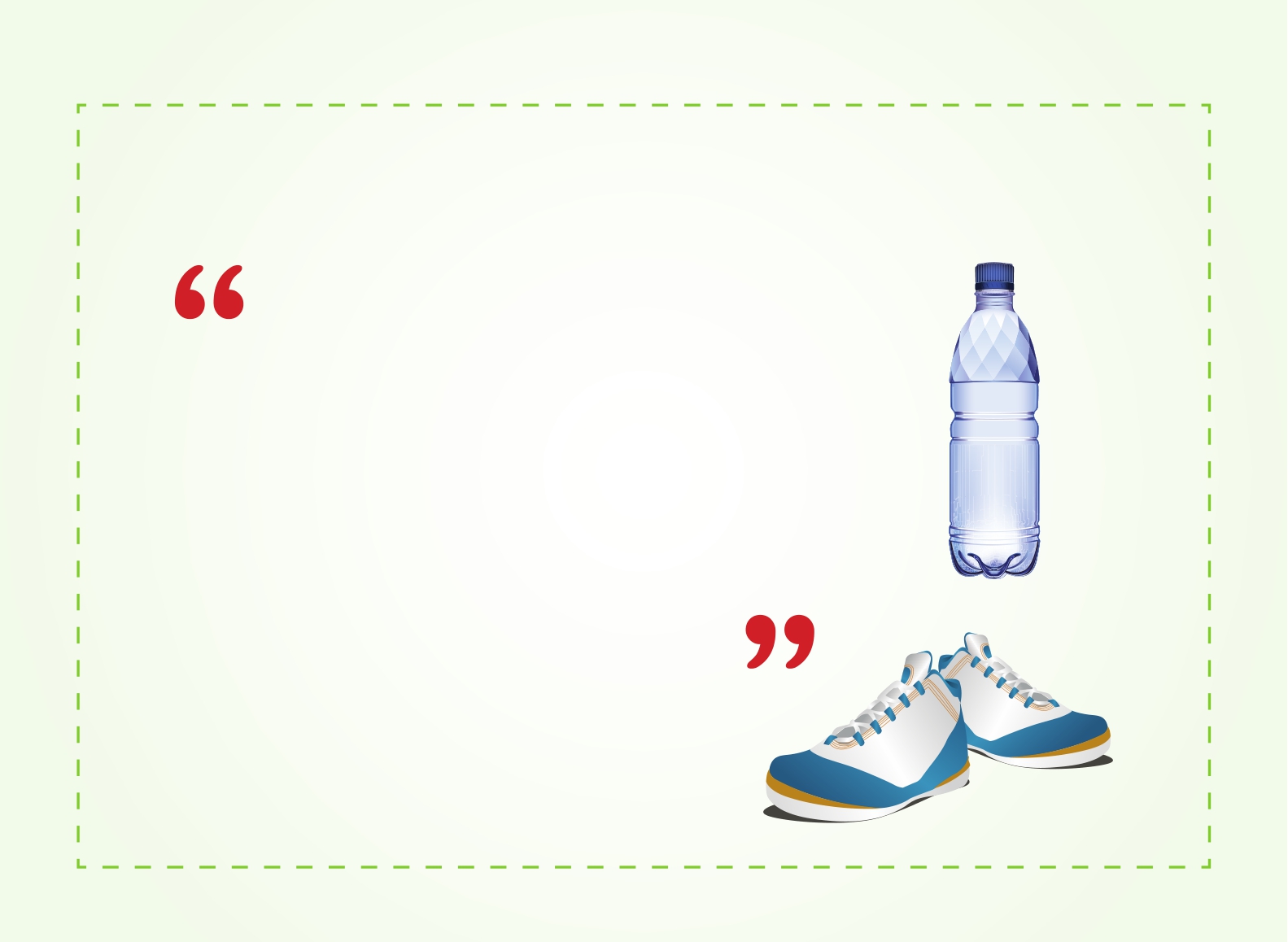 EGZERSİZ SIRASINDA DİKKAT EDİLMESİ GEREKENLER







Güvenli kan şekeri düzeyi
sağlanmalı


Uygun sıvı alımı sağlanmalı


İyi bir ayak bakımı sağlanmalı


Uygun bir spor ayakkabısı seçilmeli


Vücut hijyenine dikkat edilmelidir
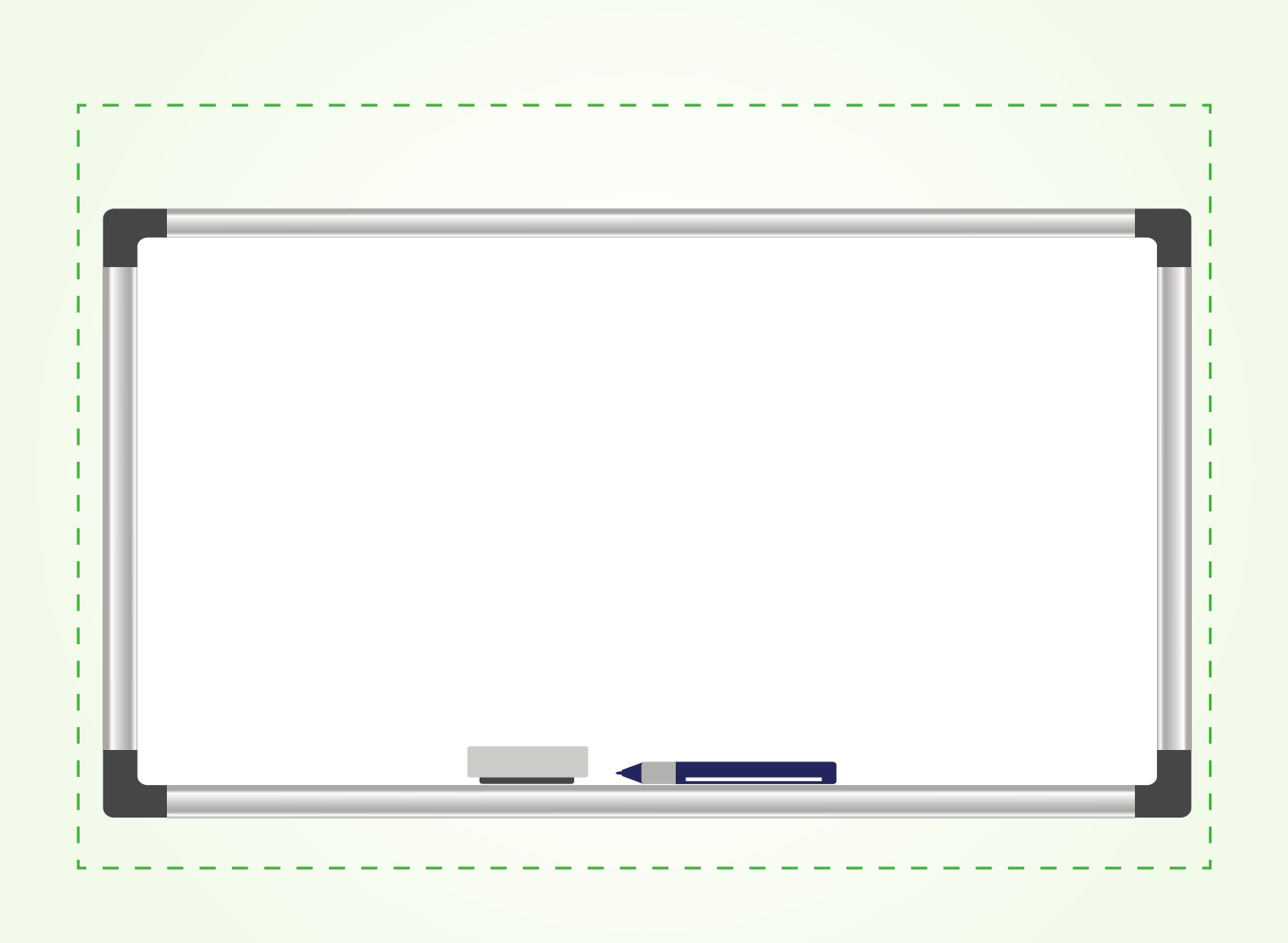 DİYABET VE EGZERSİZ






Egzersiz sırasında:


Terleme, titreme, kalp çarpıntısı, solukluk/solgunluk, bilinç
bulanıklığı, konuşma ve koordinasyonda bozulma varsa egzersiz
derhal sonlandırılmalıdır.


Kan şekeri 100 mg/dL’nin altında ise 15-20 g karbonhidrat alımı 
(4-6 kesme şeker) sağlanmalıdır.


Bilinç bulanıklığı hissediliyorsa en yakın sağlık kuruluşuna gidilmelidir.
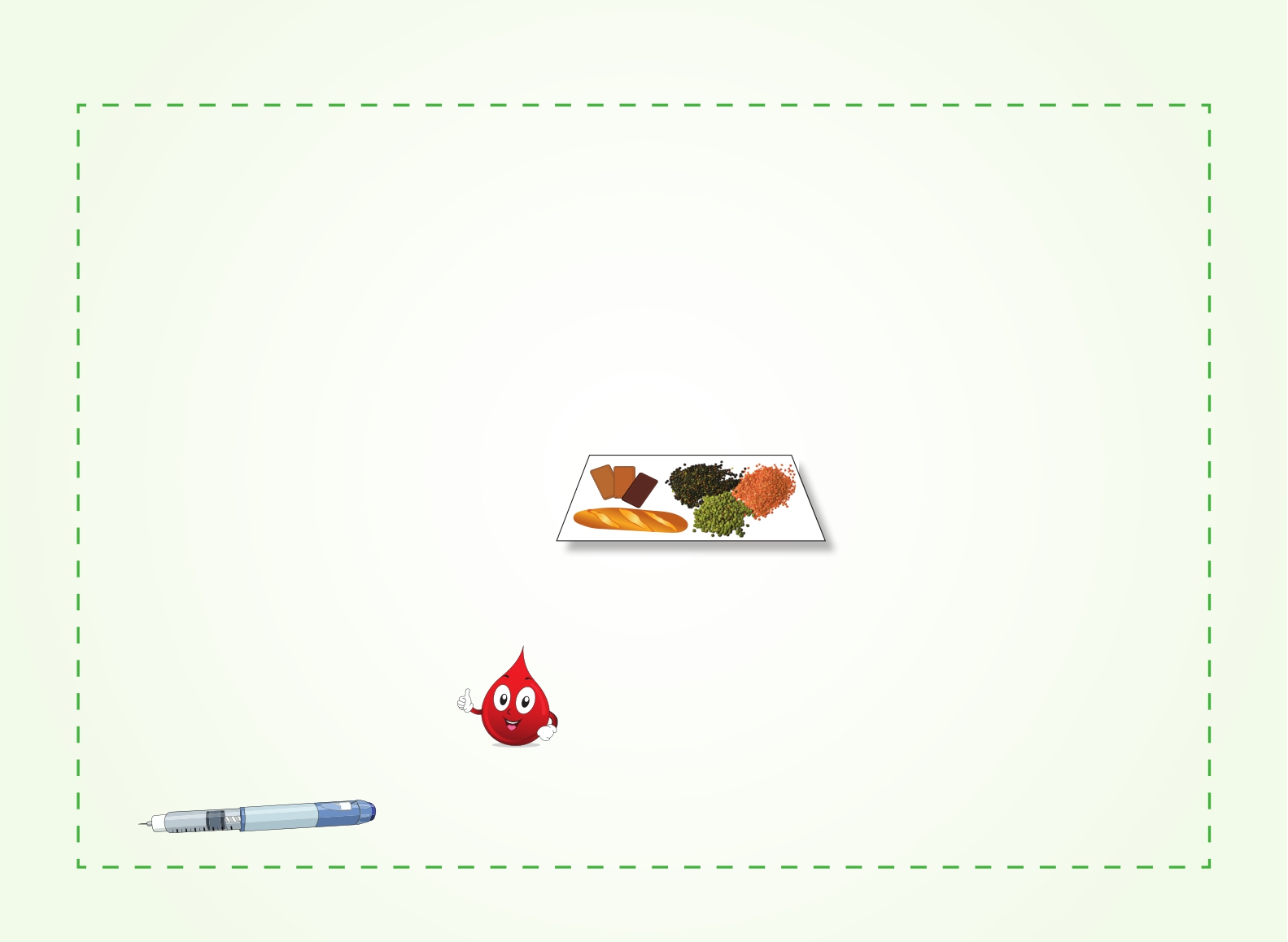 DİYABET VE EGZERSİZ
Egzersiz sırasında kan şekeri düşmesini önlemek için:

Aç karnına egzersiz yapılmamalıdır.

Egzersizden yarım – bir saat önce karbonhidrat içeren ara öğün alınmalı
Egzersiz uzarsa aktivite sırasında ek karbonhidrat alınabilir.
Yoğun egzersiz yapılacaksa öncesinde, egzersiz sırasında ve sonrasında ek
karbonhidrat alımı gerekebilir.





Ekmek, Tahıllar, Nişastalı Besinler
Karbonhidrat, protein, lif


Kan şekeri düşmesi, aktiviteden 24-36 saat sonrasına kadar gelişebilir.








İnsülin ihtiyacı egzersiz öncesi ve bazen sonrasında da azalabilir.
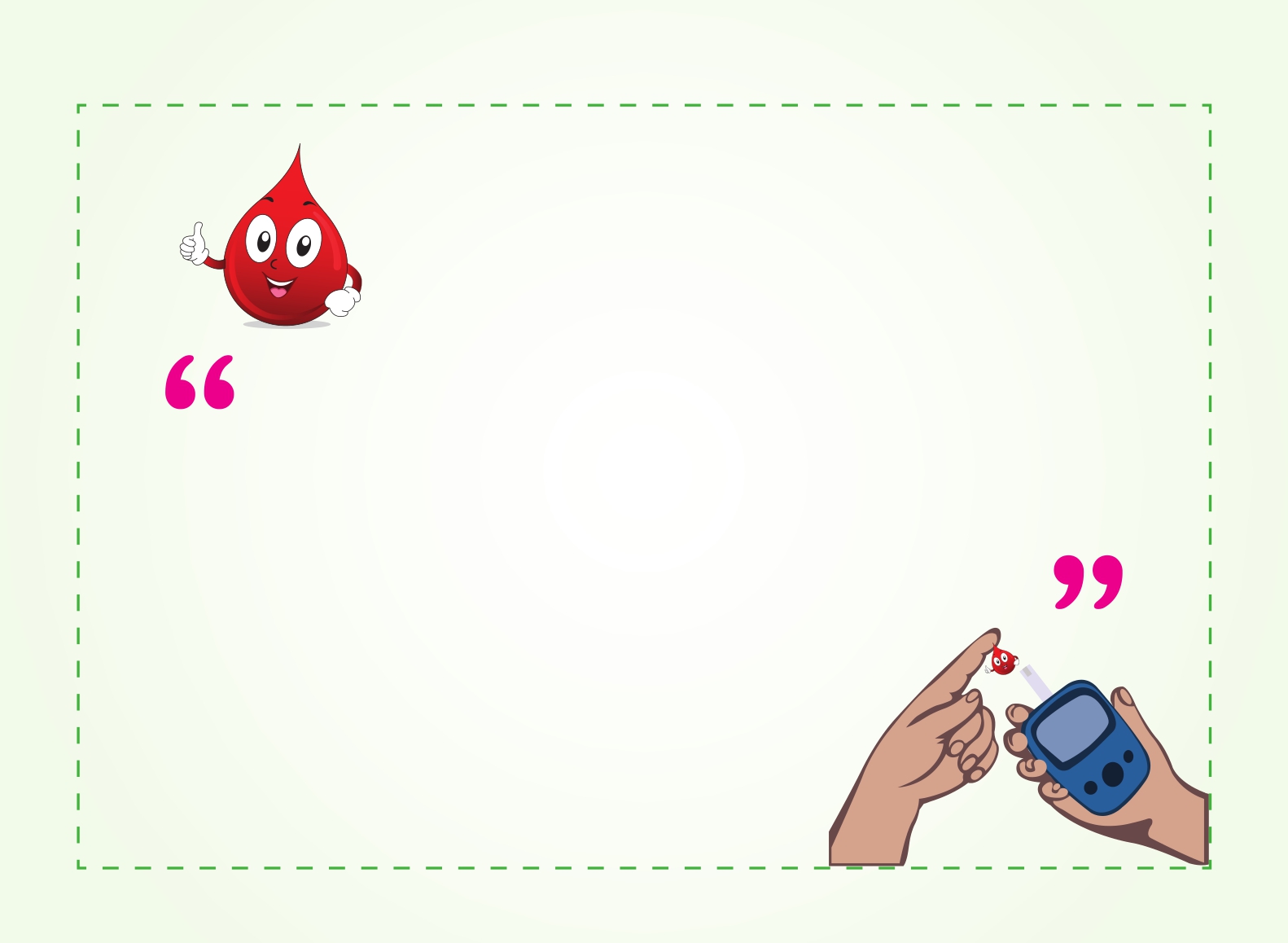 DİYABET VE EGZERSİZ














Yoğun egzersiz sonrasında kan şekeri yükselebilir.

Kanda veya idrarda keton varsa egzersiz yapılmaz.

Egzersiz öncesinde, sırasında ve sonrasında kan şekeri
düzeyi izlenmelidir.








TEST
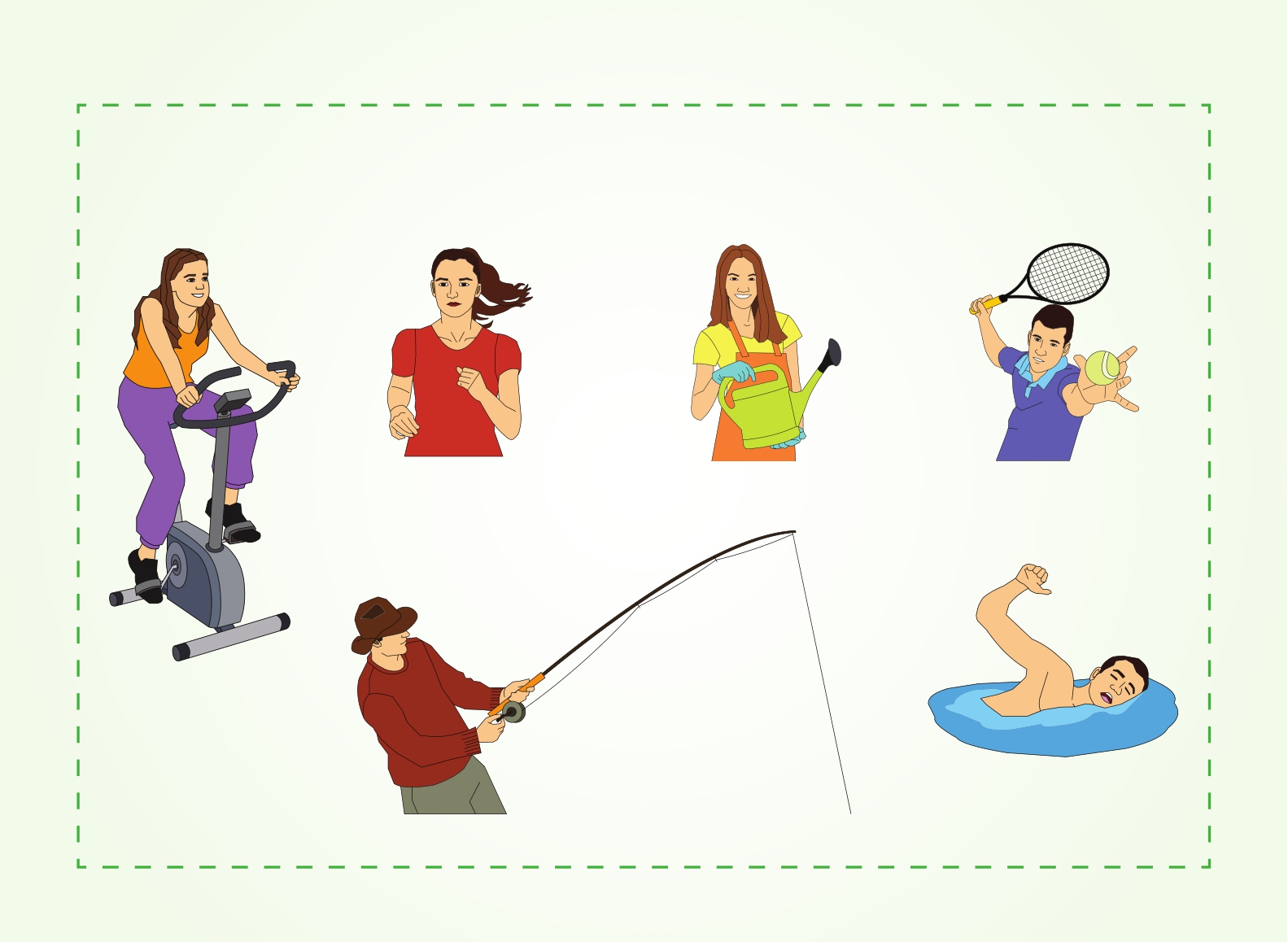 250 KKAL ENERJİ HARCANMASINI
SAĞLAYAN AKTİVİTELER
1 saat
Bahçede çalışma
3-4 km
Yürüyüş
35 dk.
Tenis oynama
1 saat
Bisiklete binme
40 dk.
Yüzme
2 saat
Balık tutma
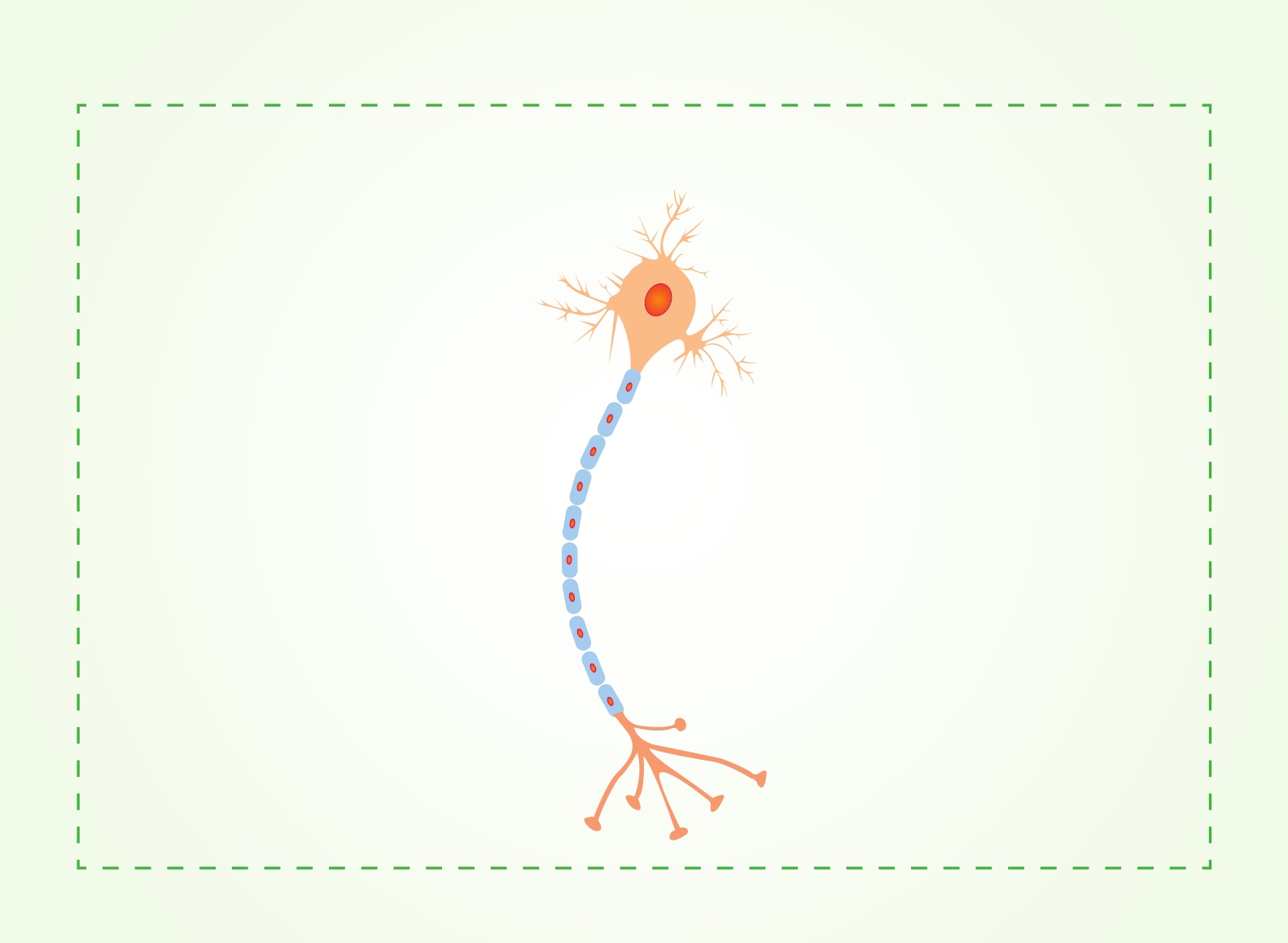 DİYABETE BAĞLI SİNİR HASARI VARSA
ÖNERİLENLER
EGZERSİZLER

Ağırlık kaldırmayı içermeyen
aktiviteler yapılabilir.
Bunlar;

Yüzme

Bisiklet

Kürek çekme

Kol egzersizleri
ÖNERİLMEYENLER
EGZERSİZLER

Ağır ve zorlayıcı egzersizler
önerilmez.

Koşu/bandı

Uzamış yürüyüş

Koşma

Step egzersizleri uygun
değildir
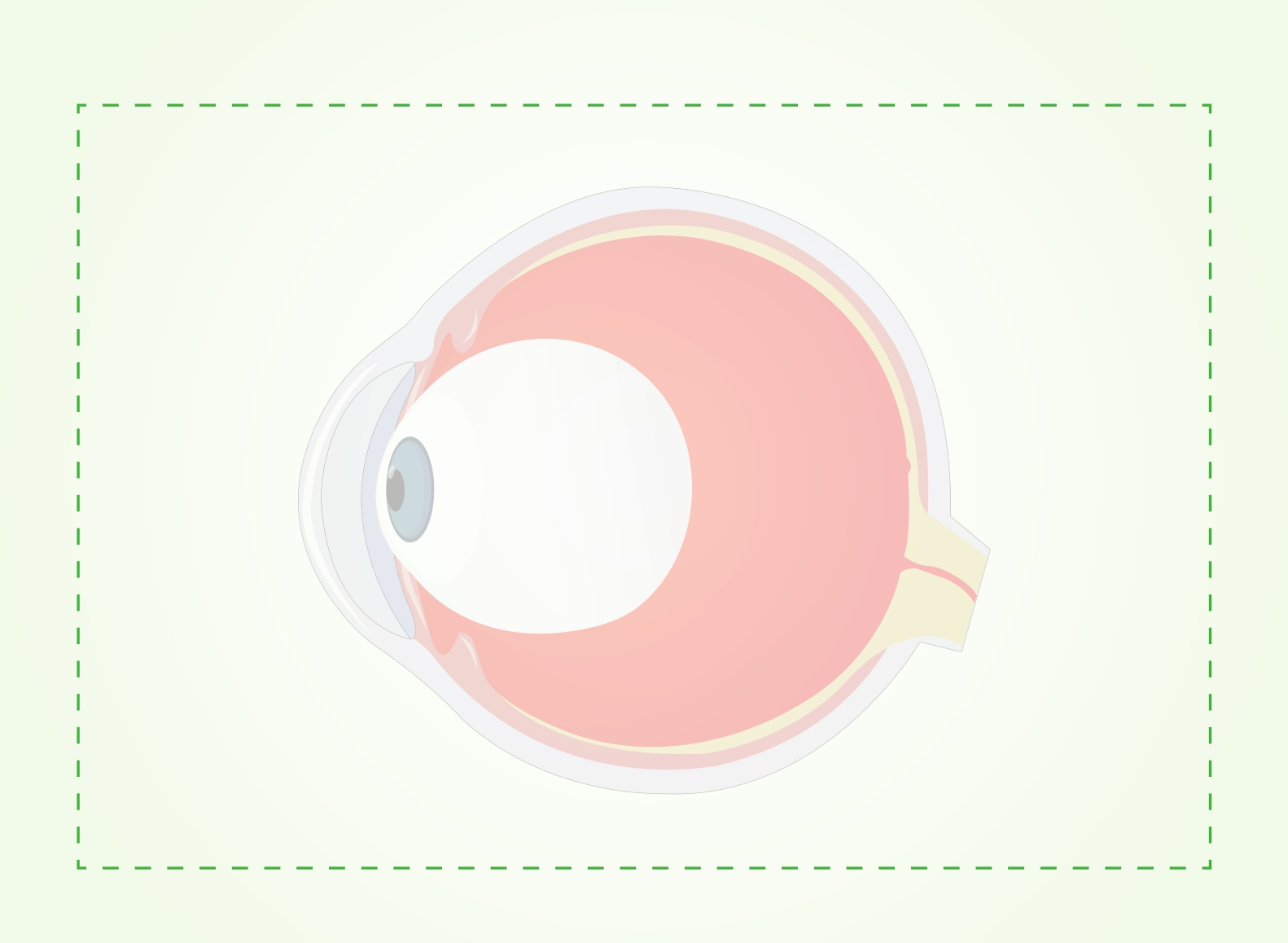 DİYABETE BAĞLI GÖZ DİBİ HASARI VARSA
ÖNERİLENLER
EGZERSİZLER

Düşük yoğunluklu kalp-damar
sistemini güçlendiren egzersizler
yapılabilir

Yüzme

Yürüme

Düşük yoğunluklu aerobik

Kondüsyon bisikleti

Dayanıklılık egzersizleri
ÖNERİLMEYENLER
EGZERSİZLER

Ağır ve zorlayıcı egzersizler
önerilmez

Ağırlık kaldırma

Koşu

Yüksek yoğunluklu aerobik

İzometrik egzersizler

Tenis, masa tenisi gibi
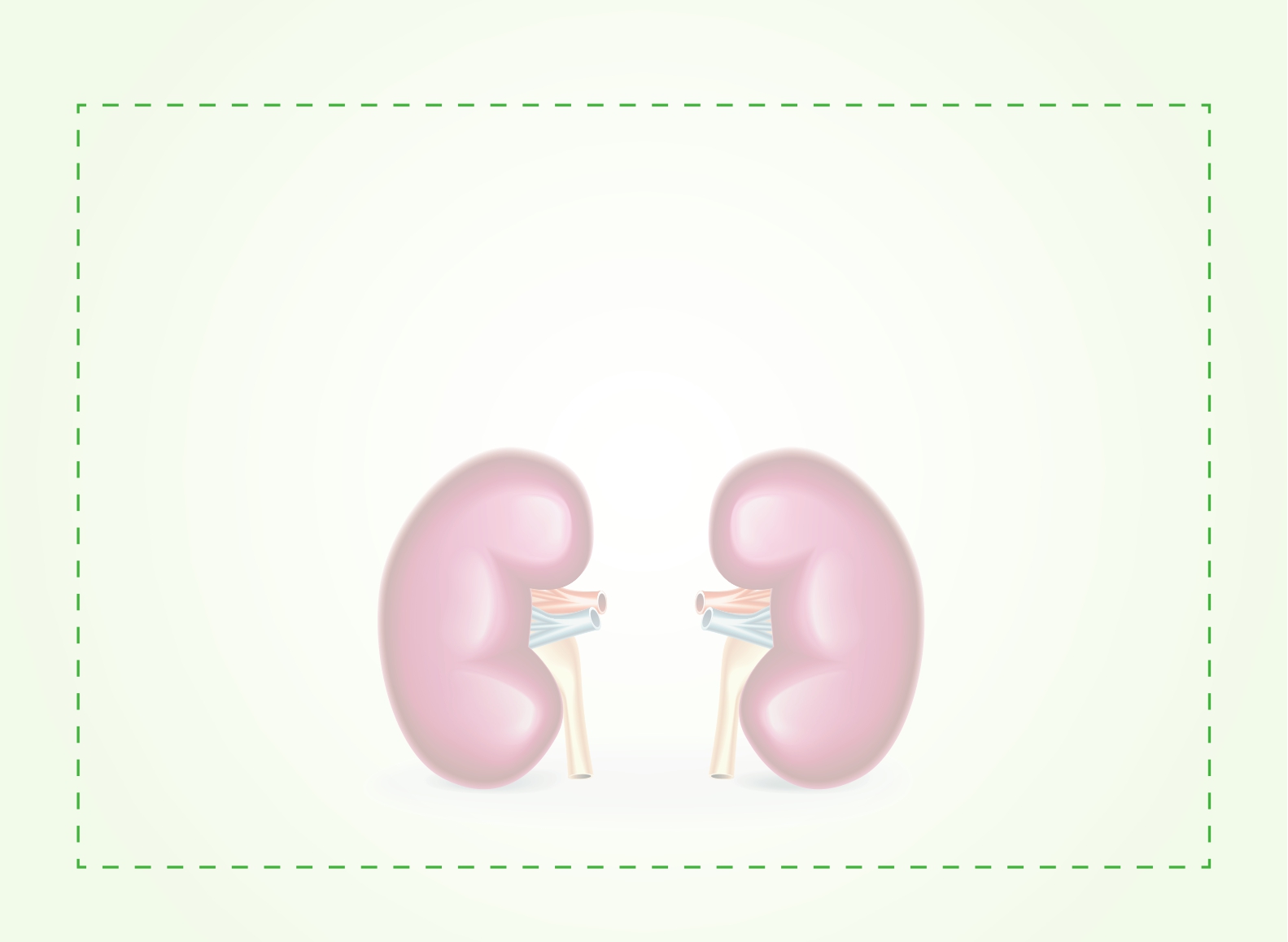 DİYABETE BAĞLI BÖBREK HASARI VARSA
ÖNERİLENLER
EGZERSİZLER


Hafif ya da orta yoğunluklu
egzersiz yapılabilir.
ÖNERİLMEYENLER
EGZERSİZLER


Yüksek yoğunluklu egzersiz
önerilmez.
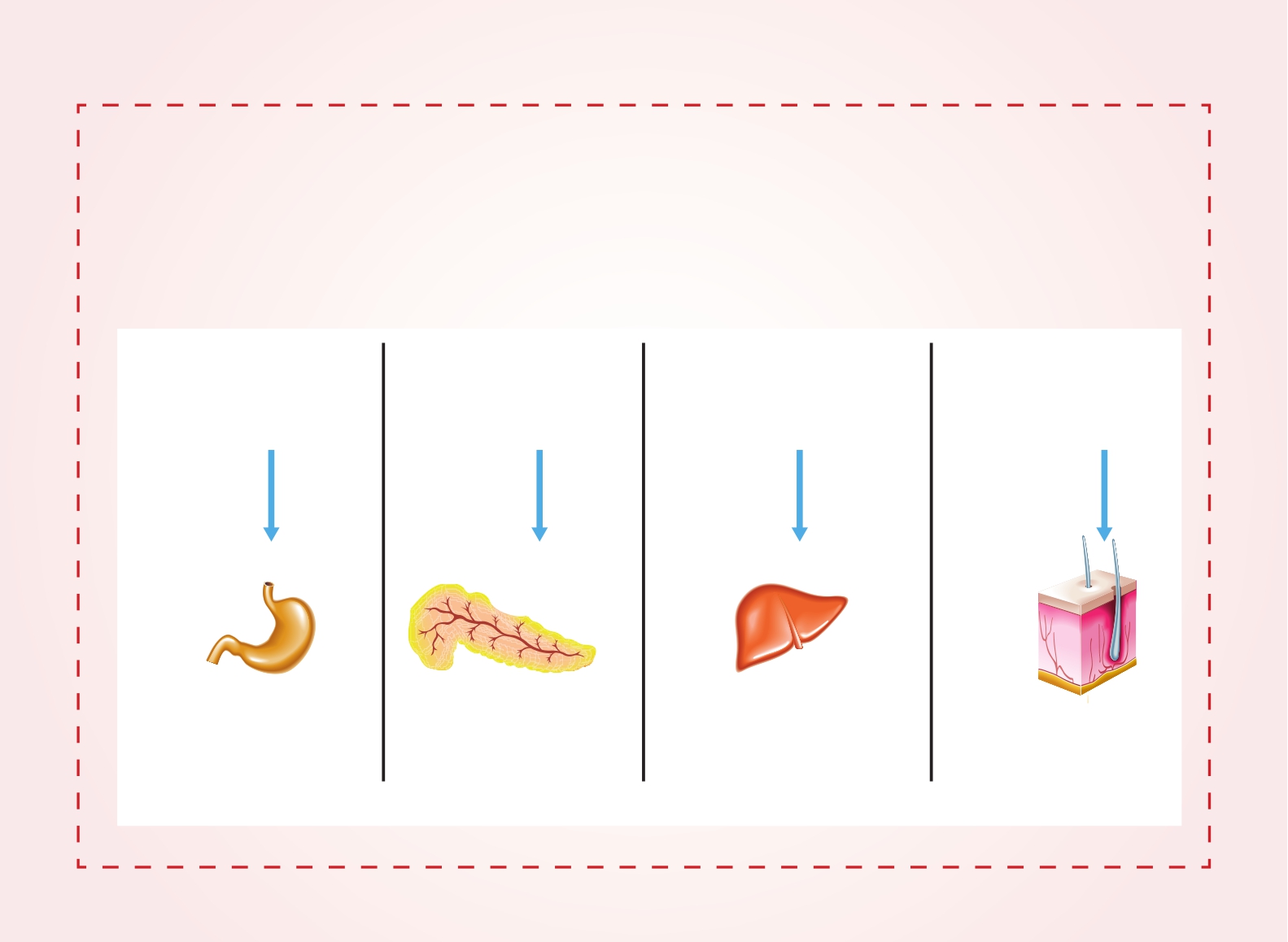 İNSÜLİN HARİCİNDEKİ KAN ŞEKERİNİ DÜZENLEYİCİ
İLAÇLARLA TEDAVİ


İlaçların etkili oldukları hedef organlar farklıdır!...
Alfa - glukosidaz
inhibitörleri



Mide
boşalması






Barsakta
glukoz
emilimi



Karbonhidratların
parçalanmasını
ve emilimini azaltır.
Sulfonulüreler/
meglitibidler/
DPP 4/GLP-1A

Bozulmuş
insülin
salgısı














İnsülin sekresyonunu
arttırır.
Biguanidler
Thiazolidinedionlar



Artmış
glukoz















Glukoz çıkışını azaltarak
ve insülin yanıtını
artırarak direnci
azaltır.
Thiazolidinedionlar
Biguanidler



Kas ve yağ
dokusunda

direnci












İnsülin yanıtını
arttırarak
üretimi
insülin
direnci  azaltır.
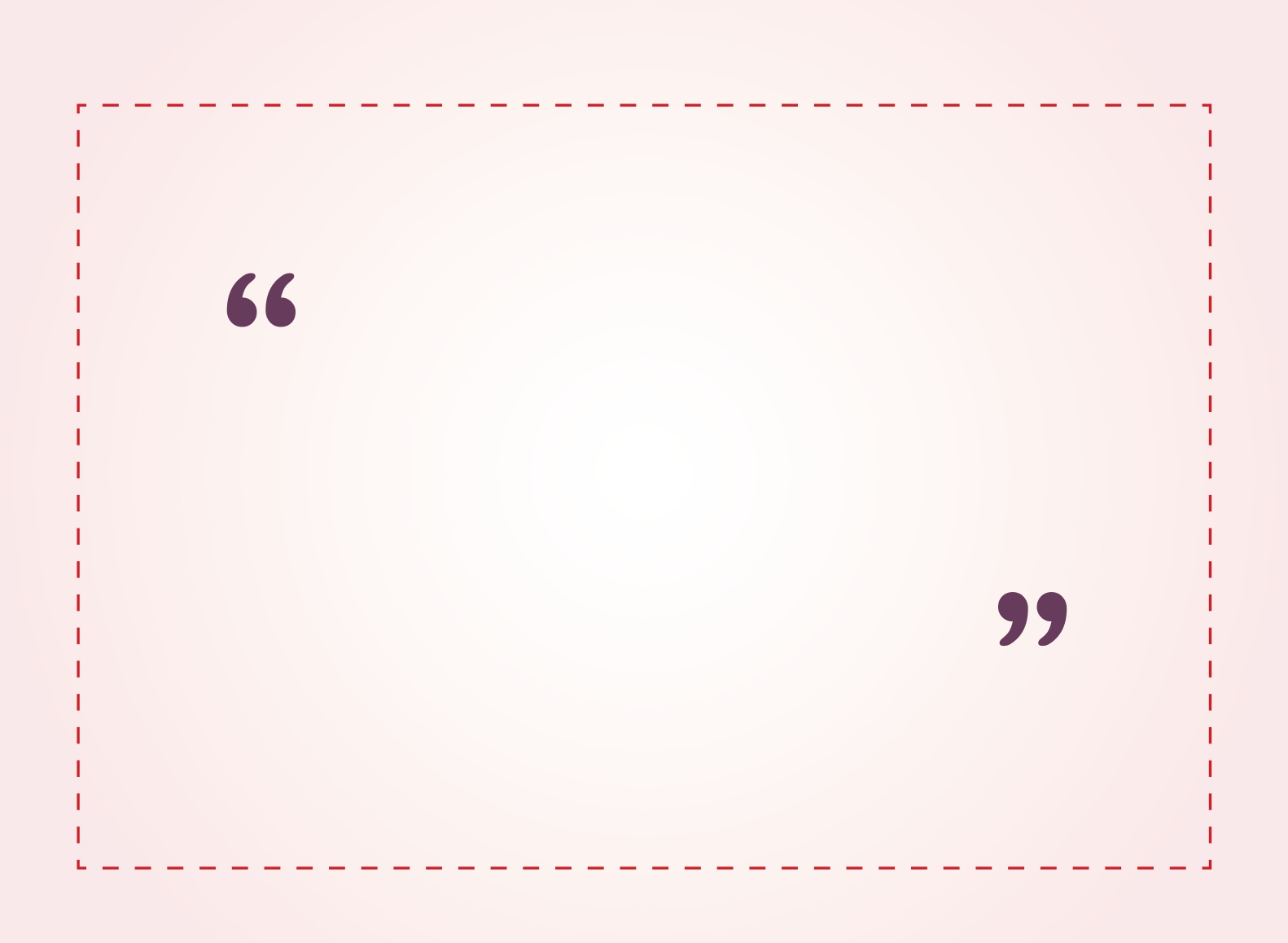 METFORMİN KULLANIMINDA DİKKAT
EDİLECEK NOKTALAR





Böbrek ve karaciğer hastalığı olanlara, fazla alkol
alanlara verilmemelidir.



Film çekimi gibi sebeplerle iyotlu ilaç alacak veya
ameliyat geçirecek olanlara verilmemedir.



Yaşlılarda (80 yaş üzeri) ancak böbrek fonksiyonları
normal olmak koşulu ile verilebilir.
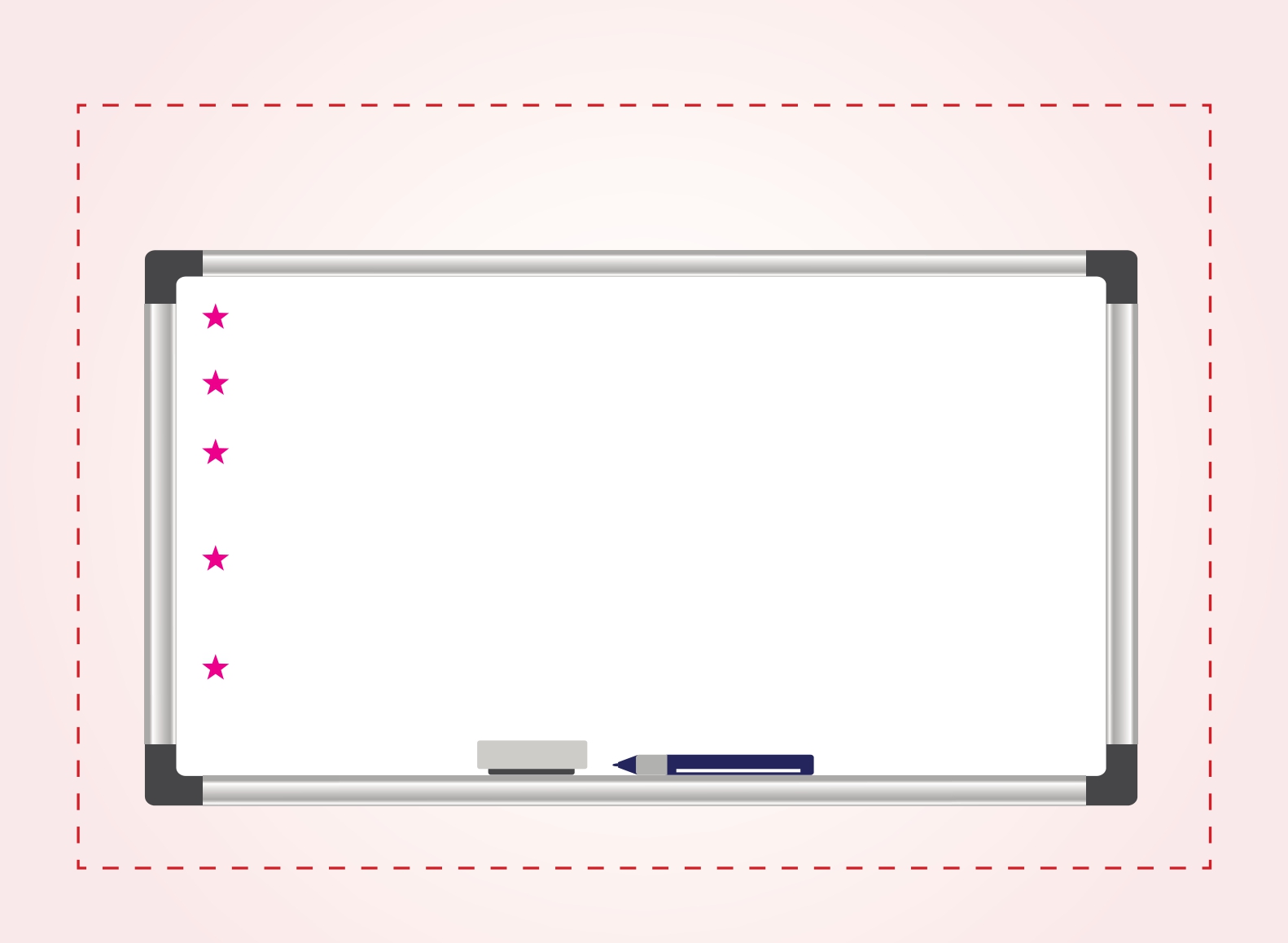 GLİTAZON İLAÇ KULLANIMINDA
DİKKAT EDİLECEK NOKTALAR





Genellikle tedaviye ikinci ilaç olarak eklenir.


Bacaklarda ödem yapabilir.


Kalp yetersizliğini açığa çıkarabilir veya mevcut kalp
yetersizliğini ağırlaştırabilir.


Kemik erimesi ve kırık riski artabileceğinden dikkatli
olunmalıdır.


Erkeklerde mesane kanseri riskini artırabileceği kuşkusu
nedeniyle tıbbi kontroller aksatılmamalıdır.
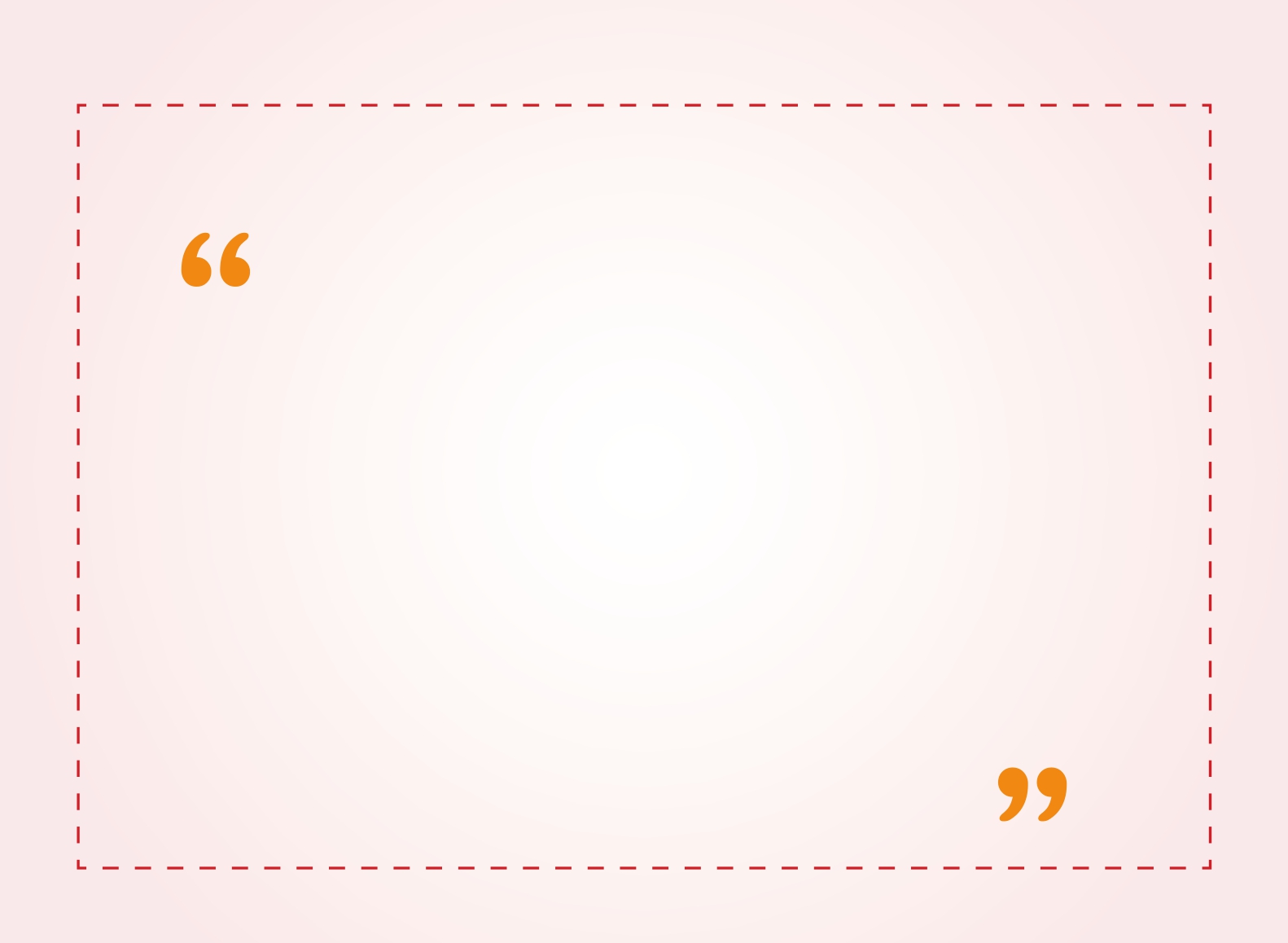 SÜLFONİLÜRE KULLANIMINDA
DİKKAT EDİLECEK NOKTALAR

Hipoglisemi yapabilir.


Uzun etkili olanlarda hipoglisemi daha uzun sürebilir.


İleri yaş, alkol kullanımı, beslenme bozukluğu ve böbrek yetersizliği
durumlarında hipoglisemi riski artar.


Hipoglisemiden korunmak için ilaca küçük dozla başlanır, yavaş yavaş
arttırılır.


Hipoglisemi belirtileri ve nasıl tedavi edileceği bilinmelidir.


Evde kan şekeri ölçümü yapılmalıdır.


Ara öğünler aksatılmamalıdır.
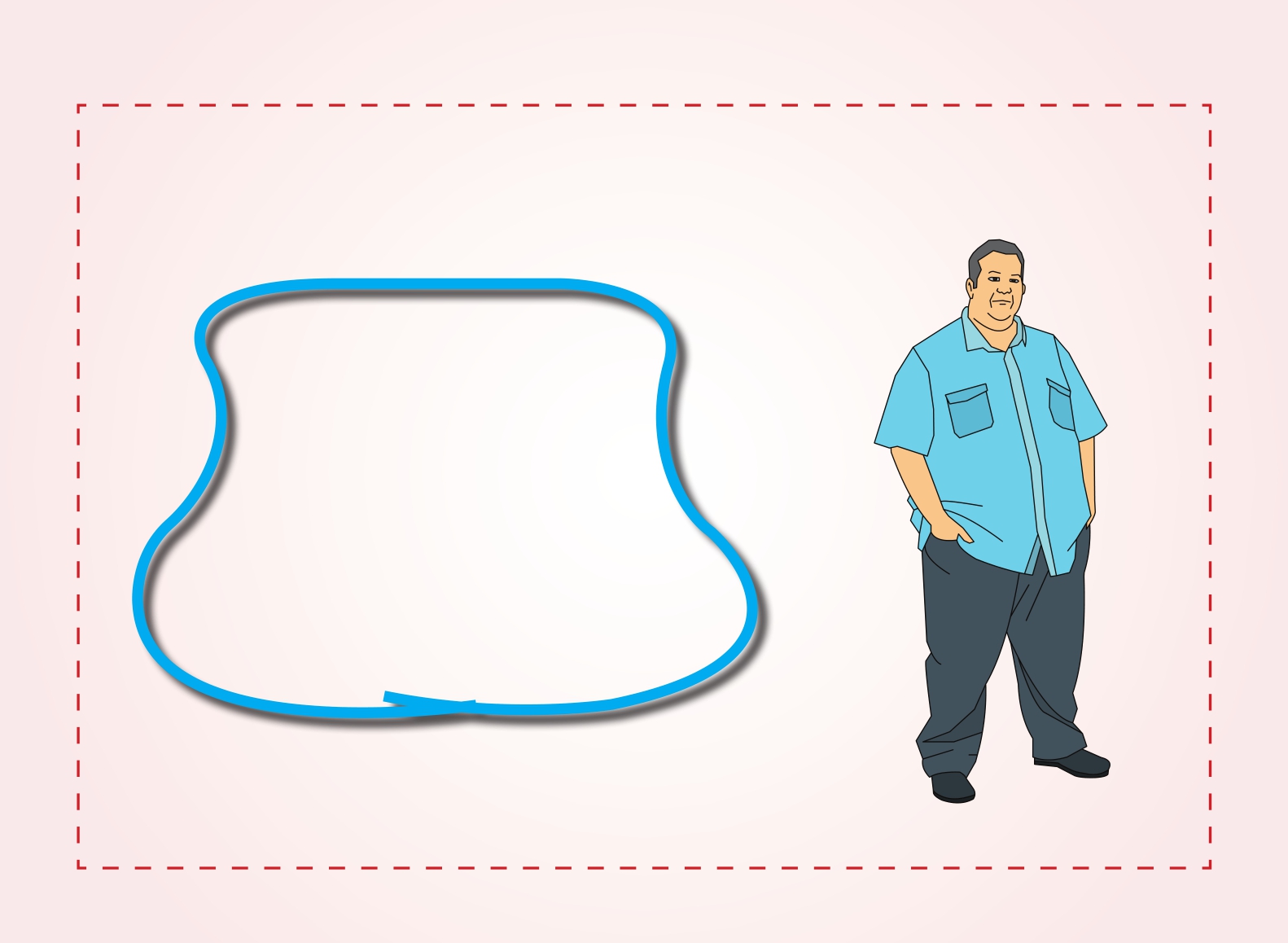 İNSÜLİN SALGILATICI İLAÇLARDA
GÖRÜLEBİLECEK YAN ETKİLER






Hipoglisemi

Kilo artışı

Alerji

Deri döküntüleri

Yüzde kızarıklık ve sıcaklık hissi

Karaciğer enzimlerinde yükselme
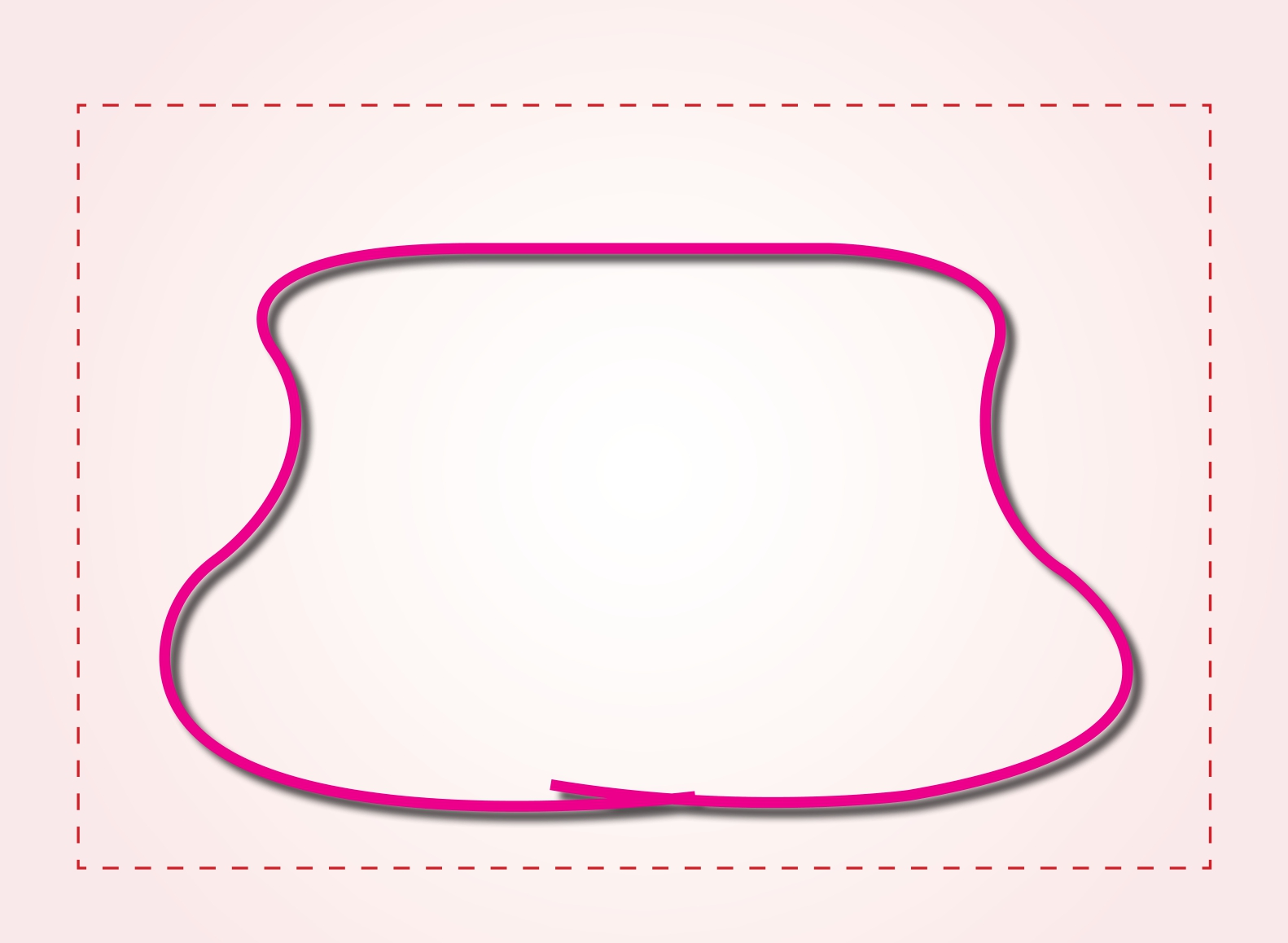 İNSÜLİN SALGILATICI İLAÇLARIN KULLANILMAMASI
GEREKEN DURUMLAR



Tip 1 diyabet

Başka hastalıklar sonucunda oluşan diyabet

Kan şekeri yükselmesi ile seyreden komalar

Gebelik

Kaza ve yaralanmalar, cerrahi müdahale

Ağır infeksiyon

Sulfonilüre alerjisi

Ağır hipoglisemiye yatkınlık

İleri dönem karaciğer ve böbrek yetersizliği
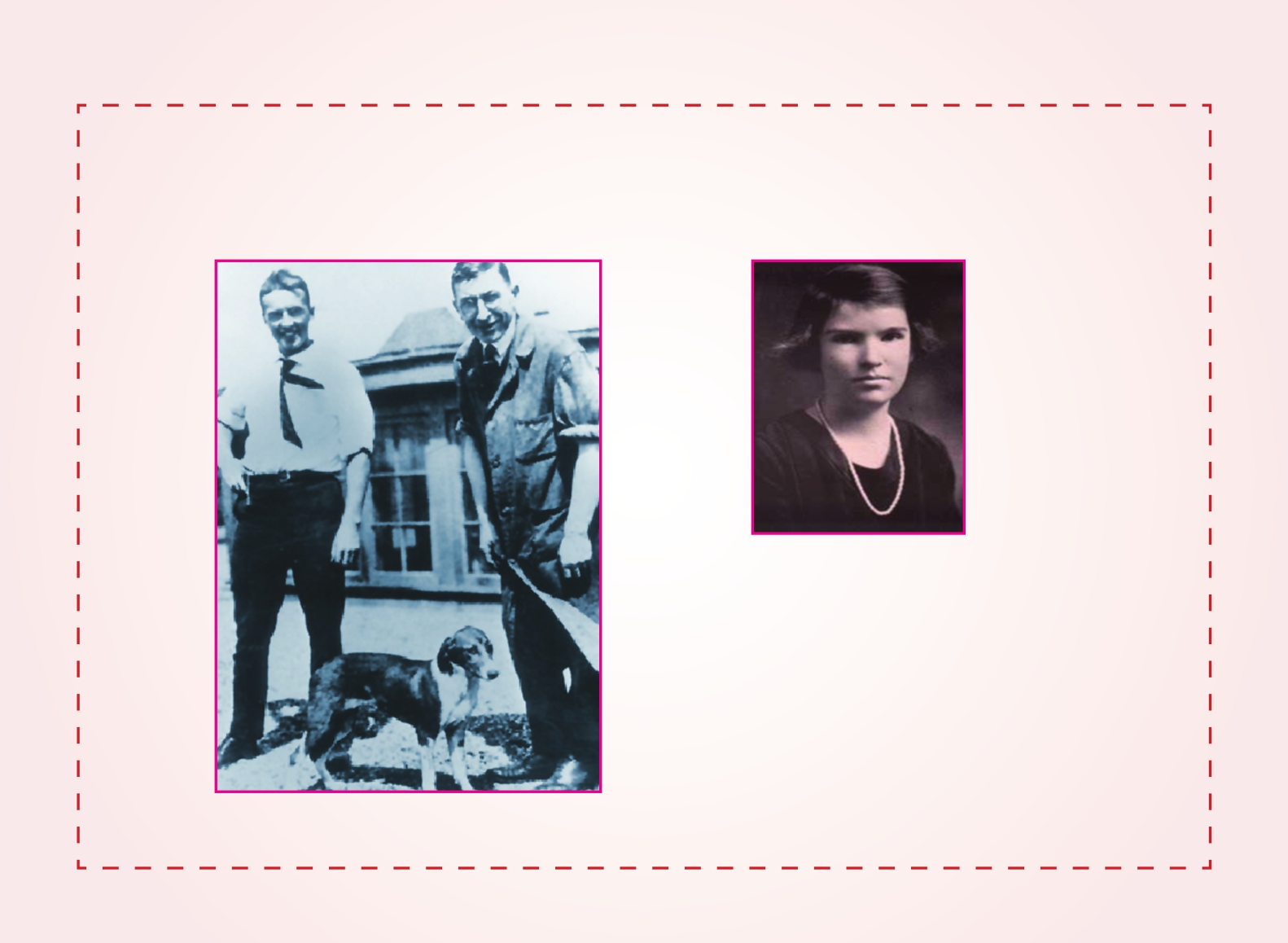 İNSÜLİN TEDAVİSİ



1921’de İnsülinin Keşfi




















İnsülin kullanan ilk diyabetli
74 yaşına kadar yaşadı ve
    hayatı boyunca
     insülin enjeksiyonu yaptı.
Banting ve Best
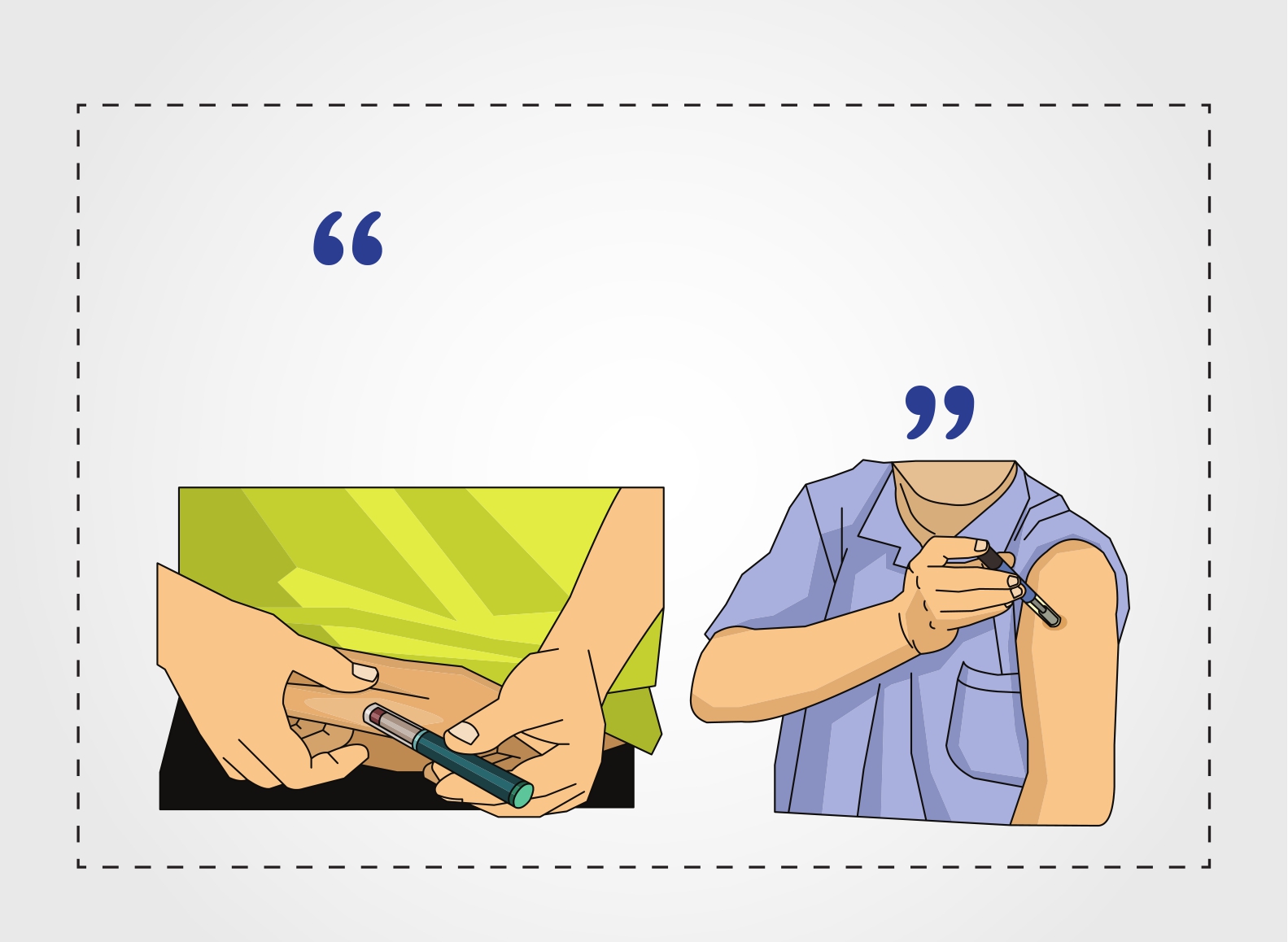 İNSÜLİN TEDAVİSİ



İnsülin vücut tarafından üretilmediğinde
dışarıdan verilmesi gerekir.

Yerine koyma tedavisidir.

Bağımlılık yapmaz.
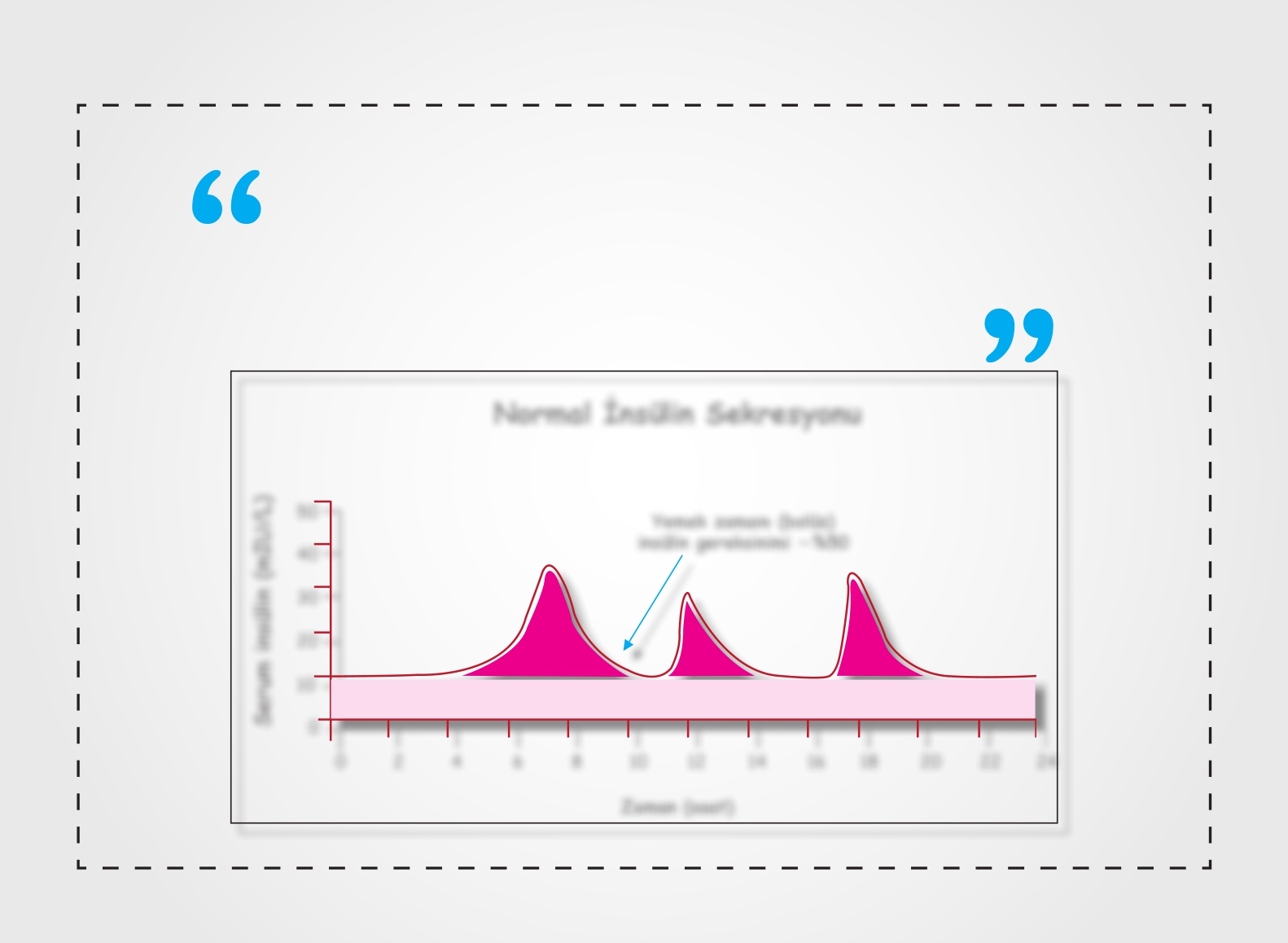 SAĞLIKLI BİREYLERDE İNSÜLİN SALINIMI
1. Bazal insülin: Öğün dışındaki saatlerde ve gece
ihtiyaç duyulan insülin.
2. Bolüs insülin: Yemeği takiben kan şekeri
yükselmesini önlemek için ihtiyaç duyulan insülindir.


Normal İnsülin Sekresyonu
50

40

30

20

10

0
Yemek zamanı (bolüs)
insülin gereksinimi ~%50










Bazal İnsülin Gereksinimleri ~%50


0         2         4          6         8         10        12        14        16       18        20       22       24

Zaman (saat)
Serum  insülin  (mIU/L)
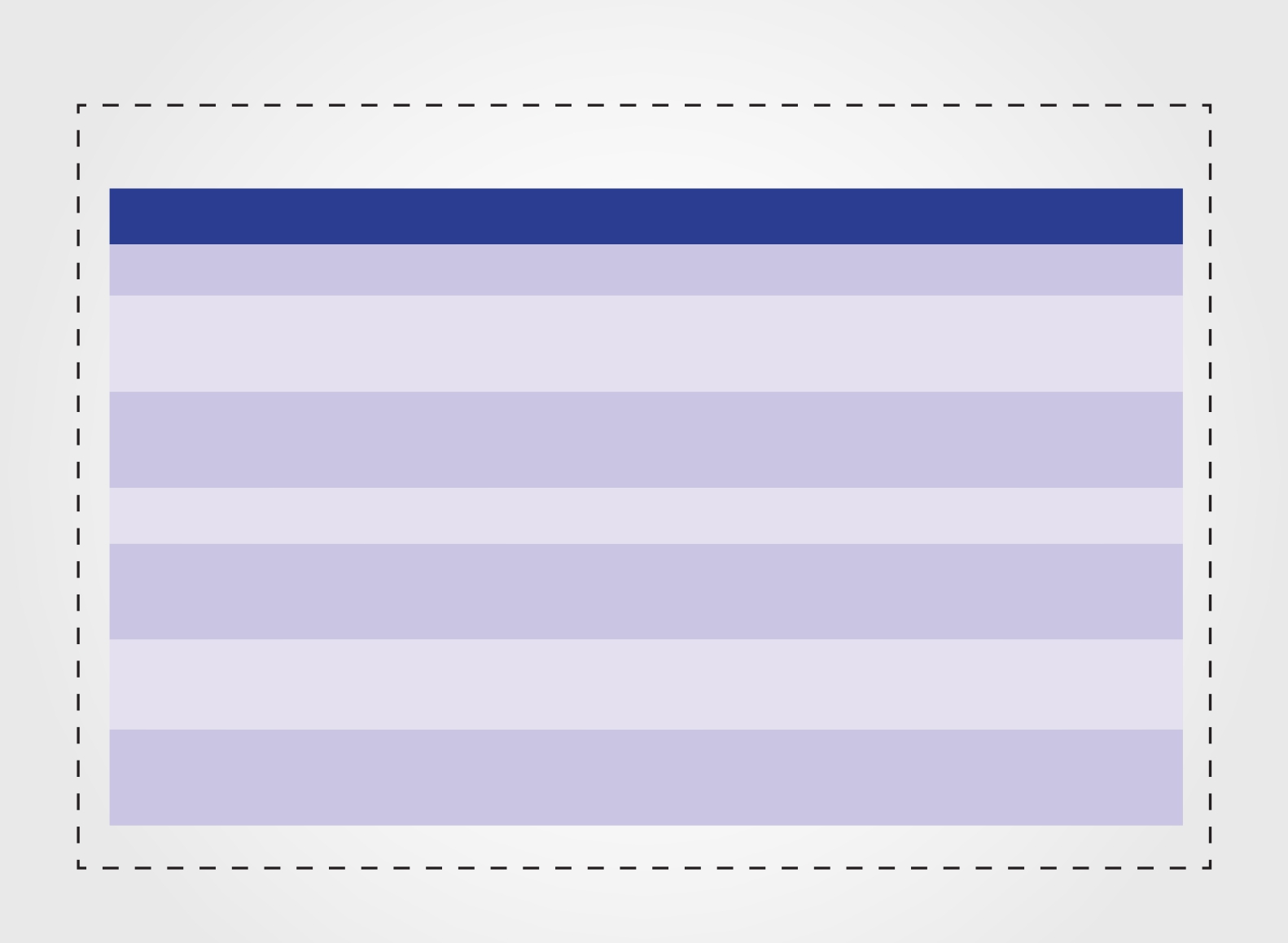 İNSÜLİNLERİN ÇEŞİTLERİ VE ETKİ SÜRELERİ

İnsülin Tipi, Jenerik adı                  Etki başlangıcı   Pik etkisi    Etki süresi

A. Bolüs (Yemek öncesi) İnsülinler
Kısa etkili: Kristalize insan insülini



Hızlı etkili: Aspart, Glulisin, Lispro

B. Bazal insülinler

Orta etkili: NPH insan insülin

Uzun etkili: Detemir, Glargin

Ultra uzun etkili:Degludec
30-60 dk          2–4 sa.         5–8 sa.




15 dk           30-90 dk        3-5 sa.








1–3 sa.              8 sa.          12–16 sa.




1 sa.               Piksiz        20-26 sa.




2 sa.               Piksiz           40 sa.
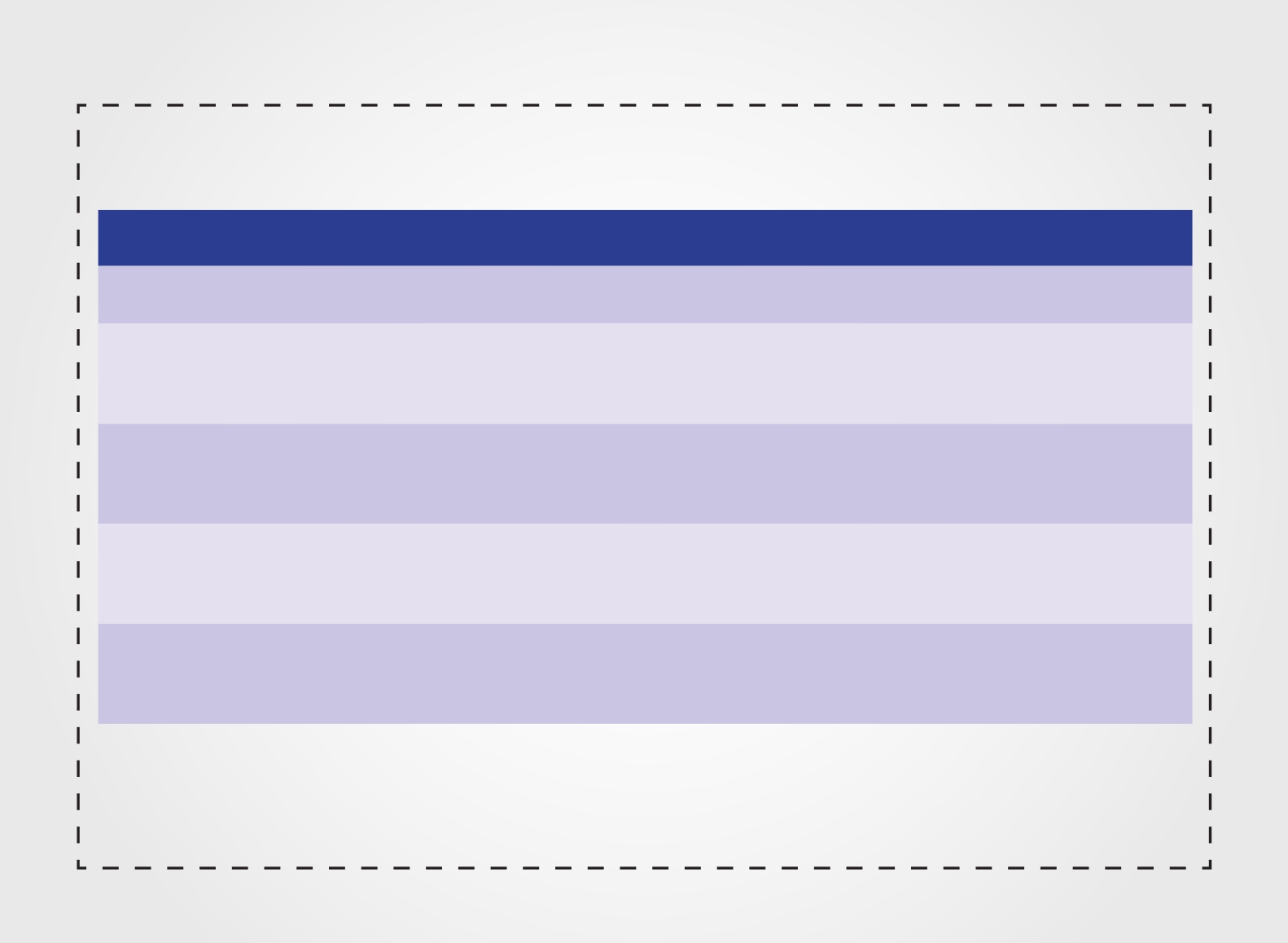 İNSÜLİNLERİN ÇEŞİTLERİ VE ETKİ SÜRELERİ



İnsülin Tipi, Jenerik adı                  Etki başlangıcı   Pik etkisi     Etki süresi

C. Hazır Karışım (bifazik) insülinler
Hazır karışım insan (kristalize+NPH)




Hazır karışım analog (Lispro+NPL)





Hazır karışım analog (Aspart+NPA)




Hazır karışım analog (Aspart+Degludec)
30-60 dk        Değişken       10-16 sa.




10-15 dk        Değişken       10-16 sa.




10-15 dk        Değişken       10-16 sa.




10-15 dk        Değişken         40 sa.
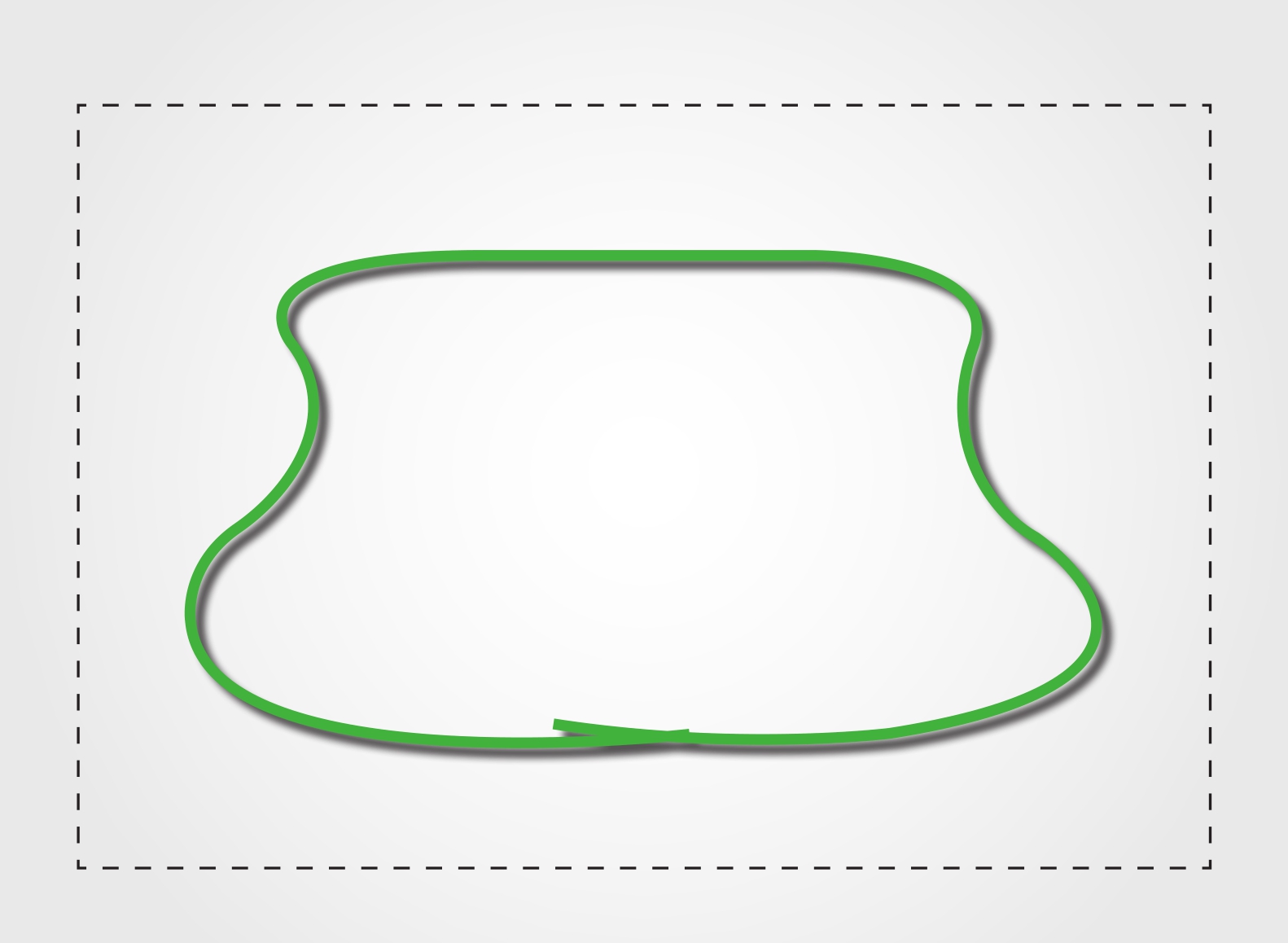 KİMLER İNSÜLİN KULLANIR?










Tip 1 diyabetliler


Şeker komasına giren diyabetliler


Bazı geçici durumlarda tip 2 diyabetliler


Komplikasyon gelişmiş olan tip 2 diyabetliler


Tıbbi beslenme tedavisi ile kan şekeri kontrol
altına alınamayan, gebelik diyabeti olanlar
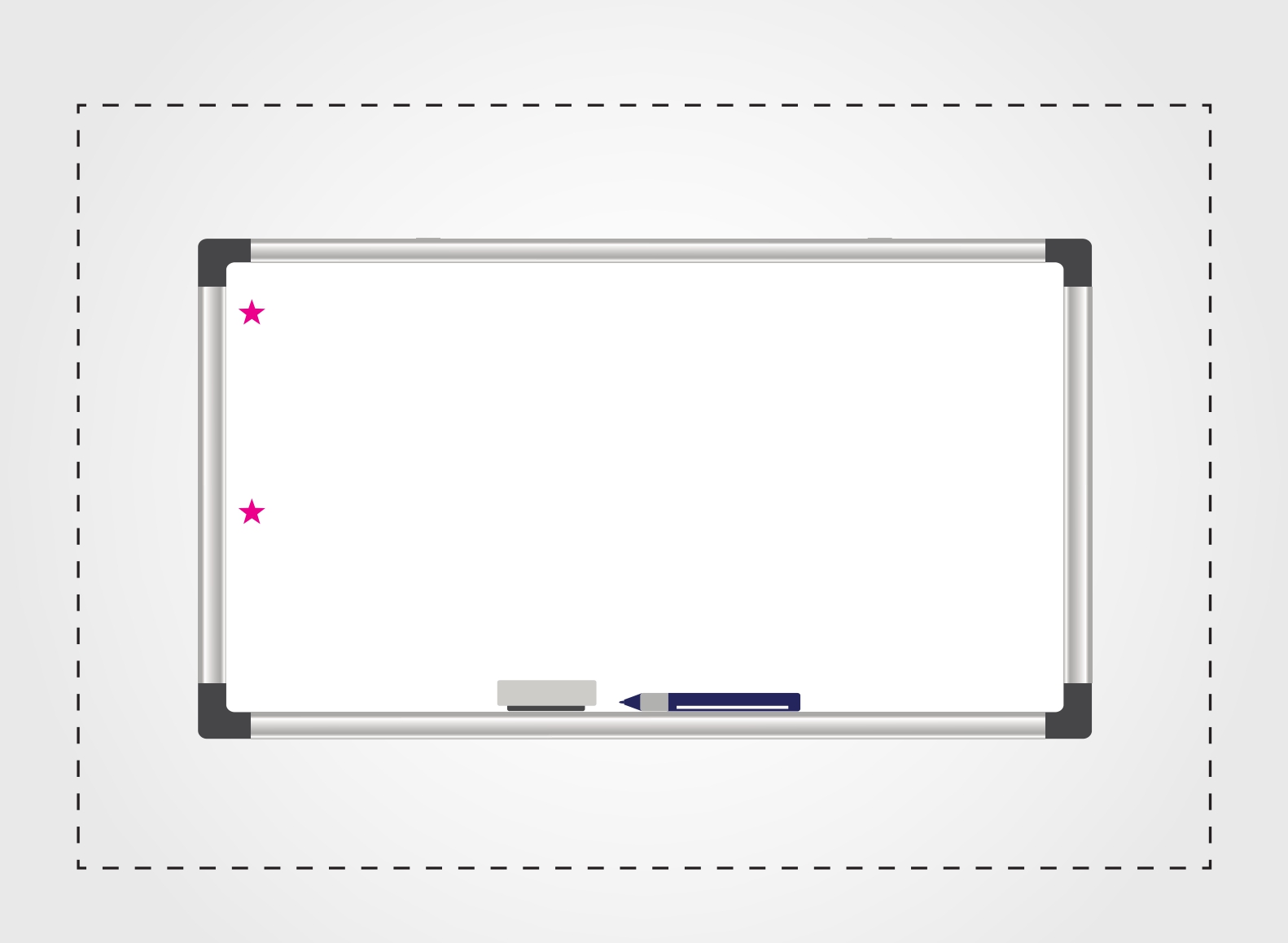 İNSÜLİN TEDAVİSİ UYGULAMA ÇEŞİTLERİ








1. Geleneksel insülin tedavisi

Günde bir veya iki doz bazal insülin

Günde bir veya iki doz karışım insülin



2. Yoğun insülin uygulaması

Günde üç veya daha fazla çoklu doz insülin uygulaması

İnsülin pompa tedavisi
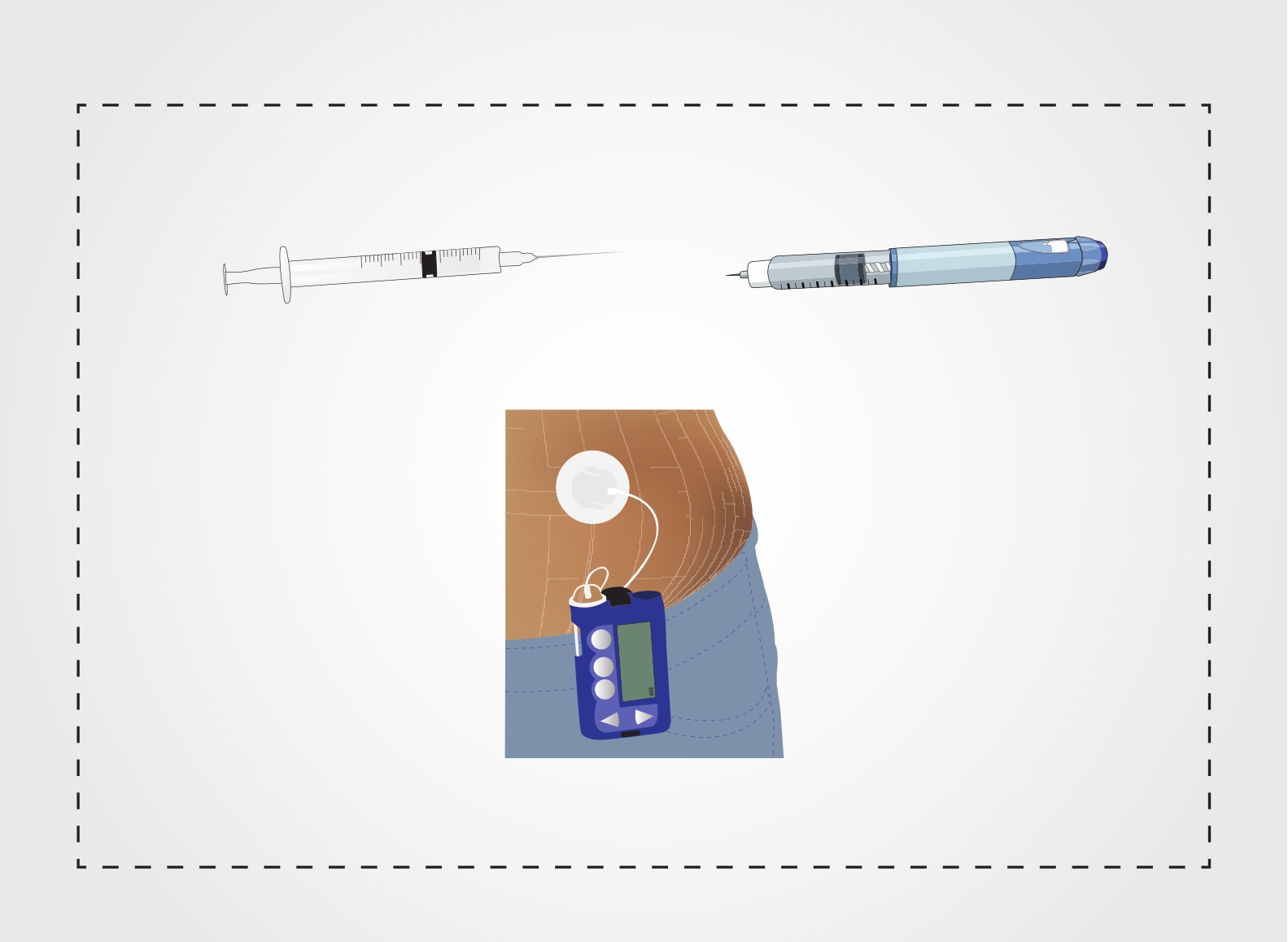 İNSÜLİN UYGULAMA ARAÇLARI











İnsülin enjektörü                            İnsülin kalemi





























İnsülin pompası
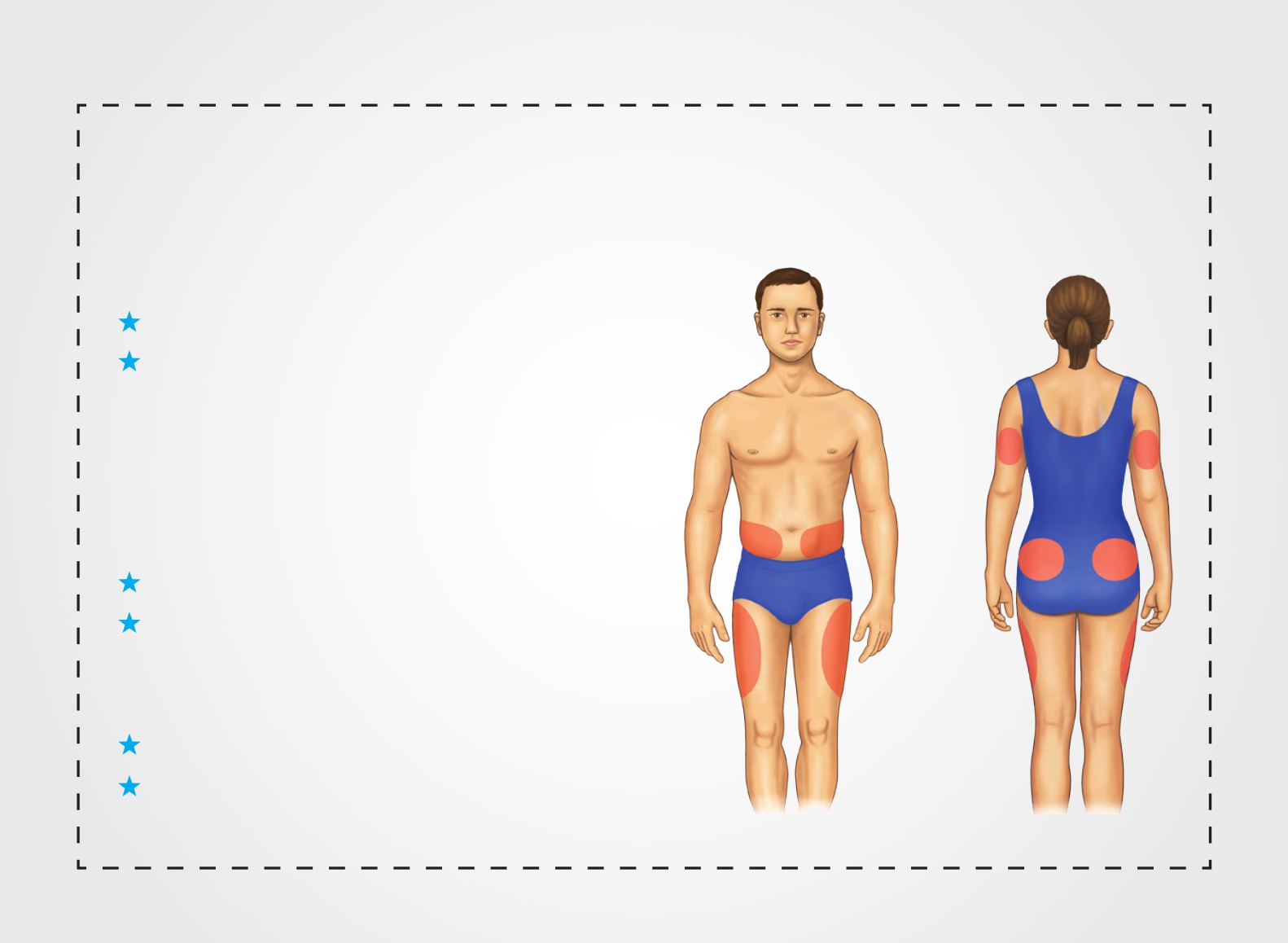 İNSÜLİN UYGULAMA BÖLGELERİ



Hızlı ve kısa etkili insülinler için
tercih edilen yerler:
Karın
Ön bacak (uyluk) uzun etkili
insülinler için de kullanılır.




Uzun etkili insülinler için tercih
edilen yerler:
Kalça
Çünkü bu bölgede çocuklarda ve
zayıf insanlarda yeteri kadar deri
altı tabakası mevcuttur.
İnsülin emilimi daha yavaştır.
Gece enjeksiyonu için idealdir.
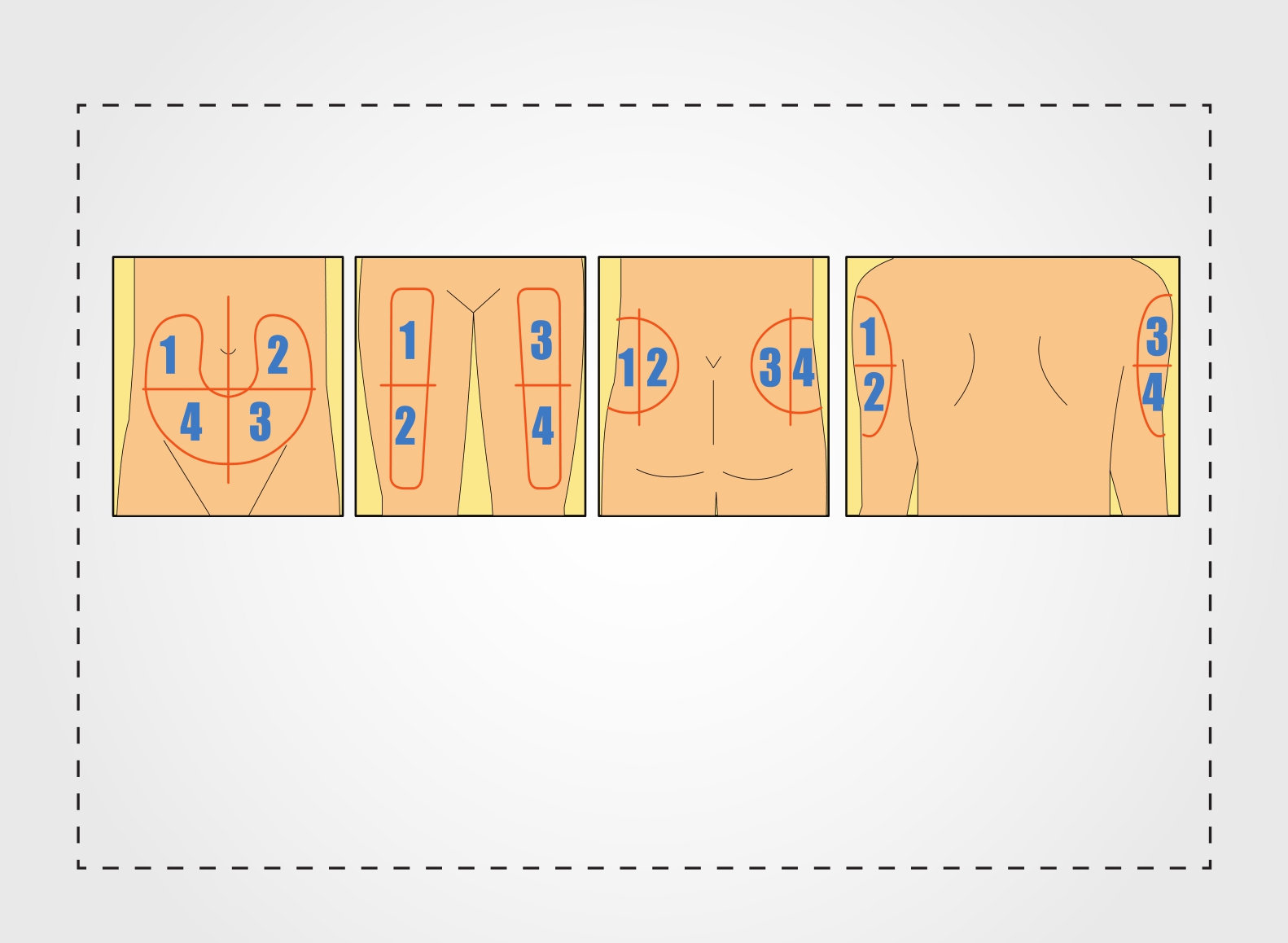 HAFTALIK BÖLGE ROTASYONU



























1. Hafta                2. Hafta                  3. Hafta                         4. Hafta
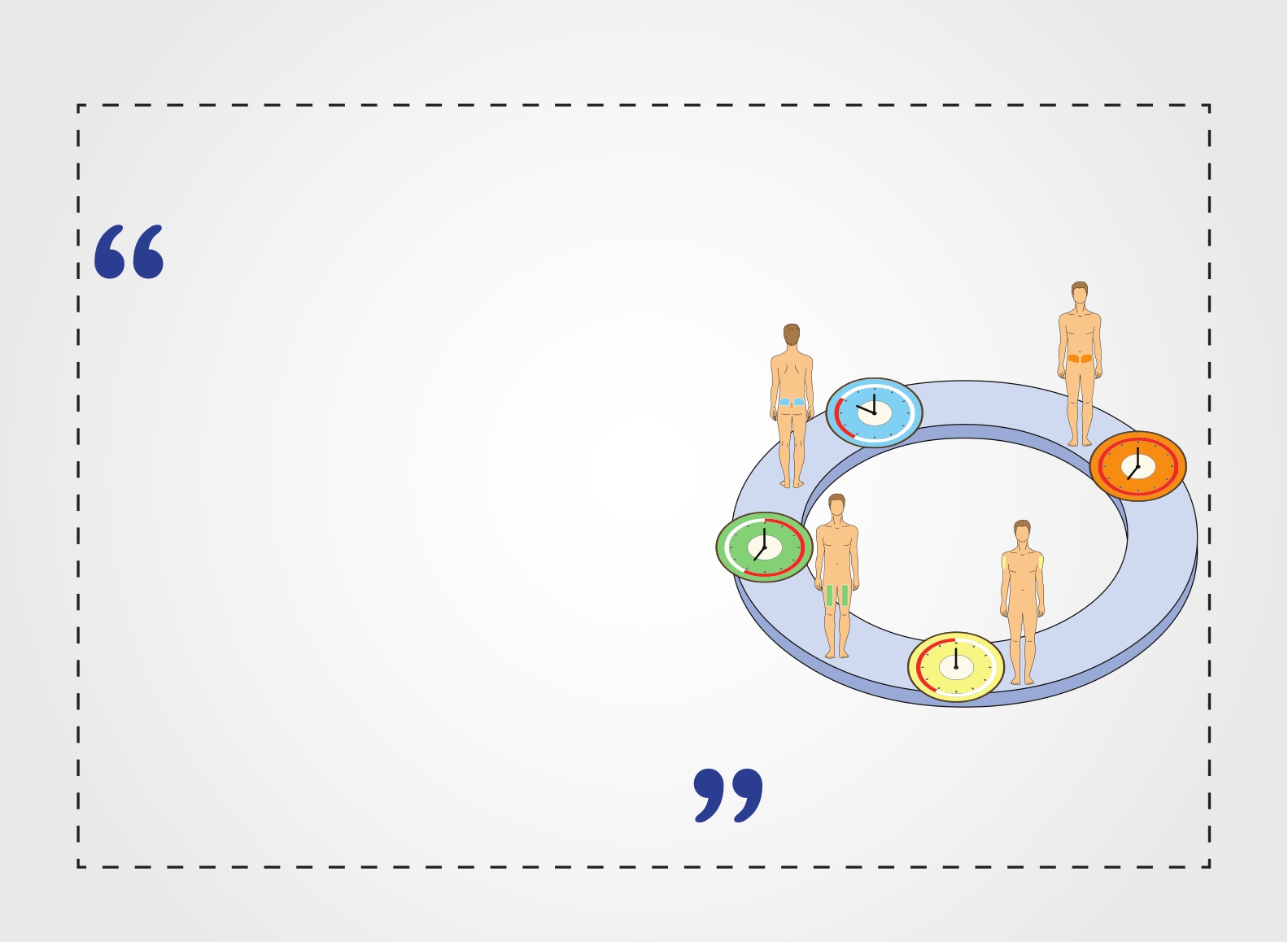 AYNI ÖĞÜNDE AYNI BÖLGE VE O BÖLGE İÇİNDE
ROTASYON

Bölge içi ve bölgeler arası değişim ile
yapılır.


Sürekli aynı noktaya yapılan
enjeksiyonda insülin emilimi bozulur ve
YATMA
ZAMANI
etkisi  azalır.
SABAH
Enjeksiyon  noktası  bir  parmak  ölçüsü
genişliğinde değiştirilir.


Enjeksiyon bölgesinin rotasyonu, insülin
ihtiyacını önemli ölçüde azaltır ve
AKŞAM
dolayısıyla  kan  şekeri  seviyesinin    daha
ÖĞLE
sabit tutulmasını sağlar.
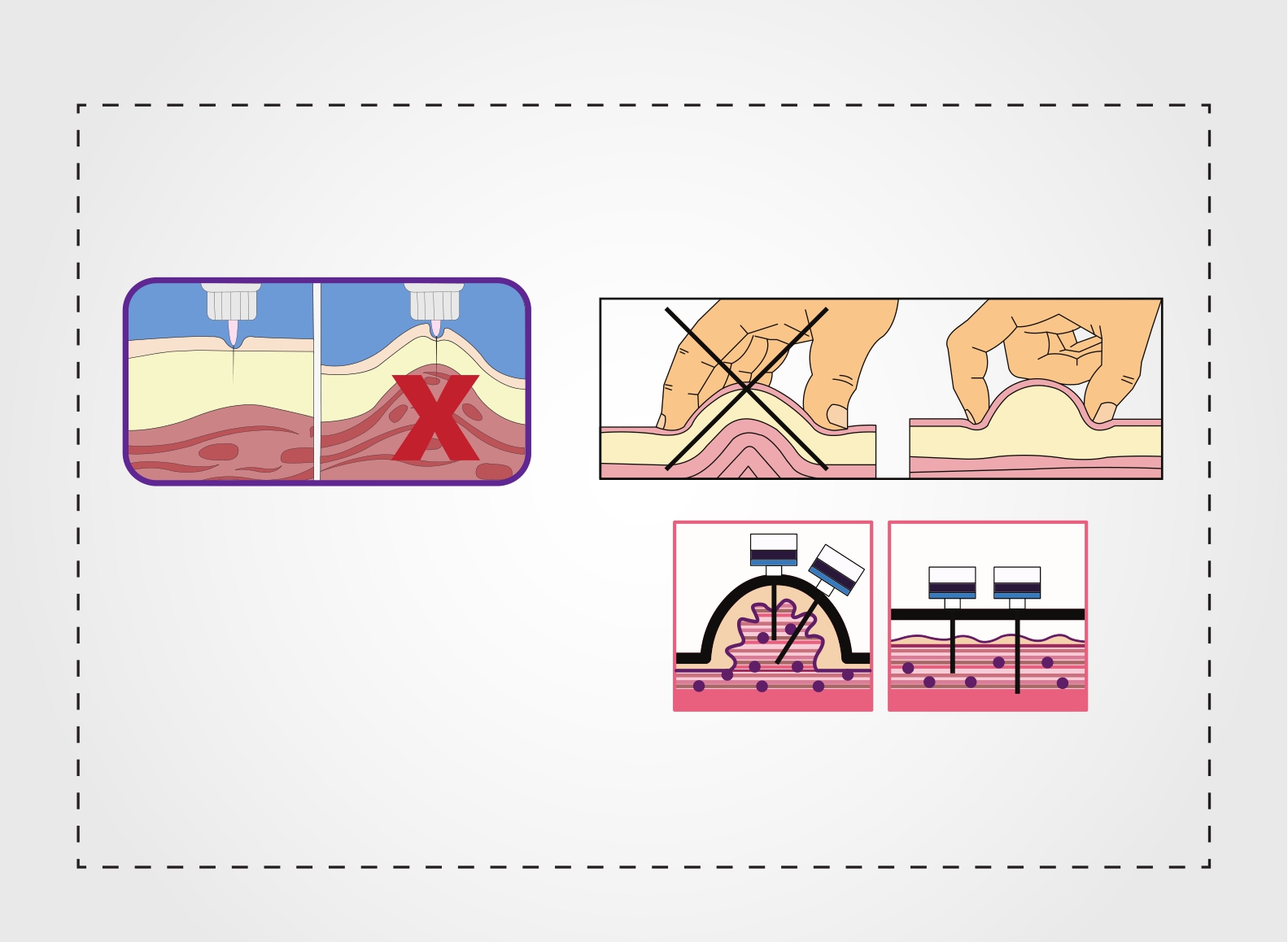 UYGULAMA TEKNİĞİ
Uzun iğne kullanımında (8 mm ve üzeri) çimdik
tekniği ve 45 derece açı ile enjeksiyon.
































Çimdik tekniği
Çimdik tekniği
uygulanmış
uygulanmamış
İnsülin cilt altı dokuya yapılır.








Yağ Doku
Yağ Doku



Kas Doku
Kas Doku



Kısa iğne (4,5,6 mm) kullanımında
çimdik tekniğine gerek yok,
90 derece açı ile enjeksiyon.
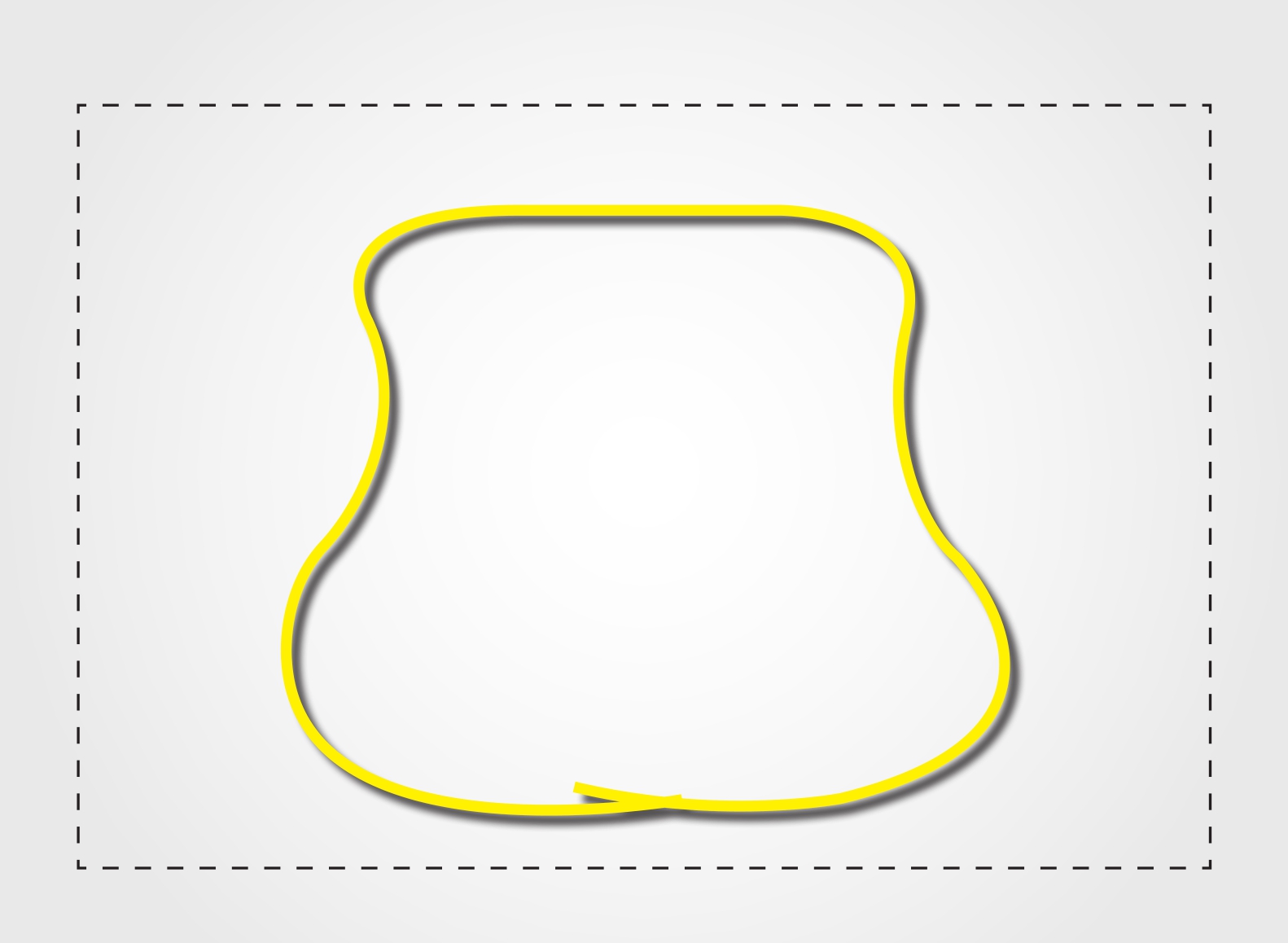 İNSÜLİN EMİLİMİNİ ETKİLEYEN FAKTÖRLER





Lipohipertrofi

Enjeksiyon dozu

Enjeksiyon yeri ve derinliği

Egzersiz

Ortam ve vücut sıcaklığı

İnsülin türü

Yeterince karıştırılmaması sebebiyle insülin
yoğunluğunun değişmesi (bulanık insülinlerde)

Kan şekeri seviyesi
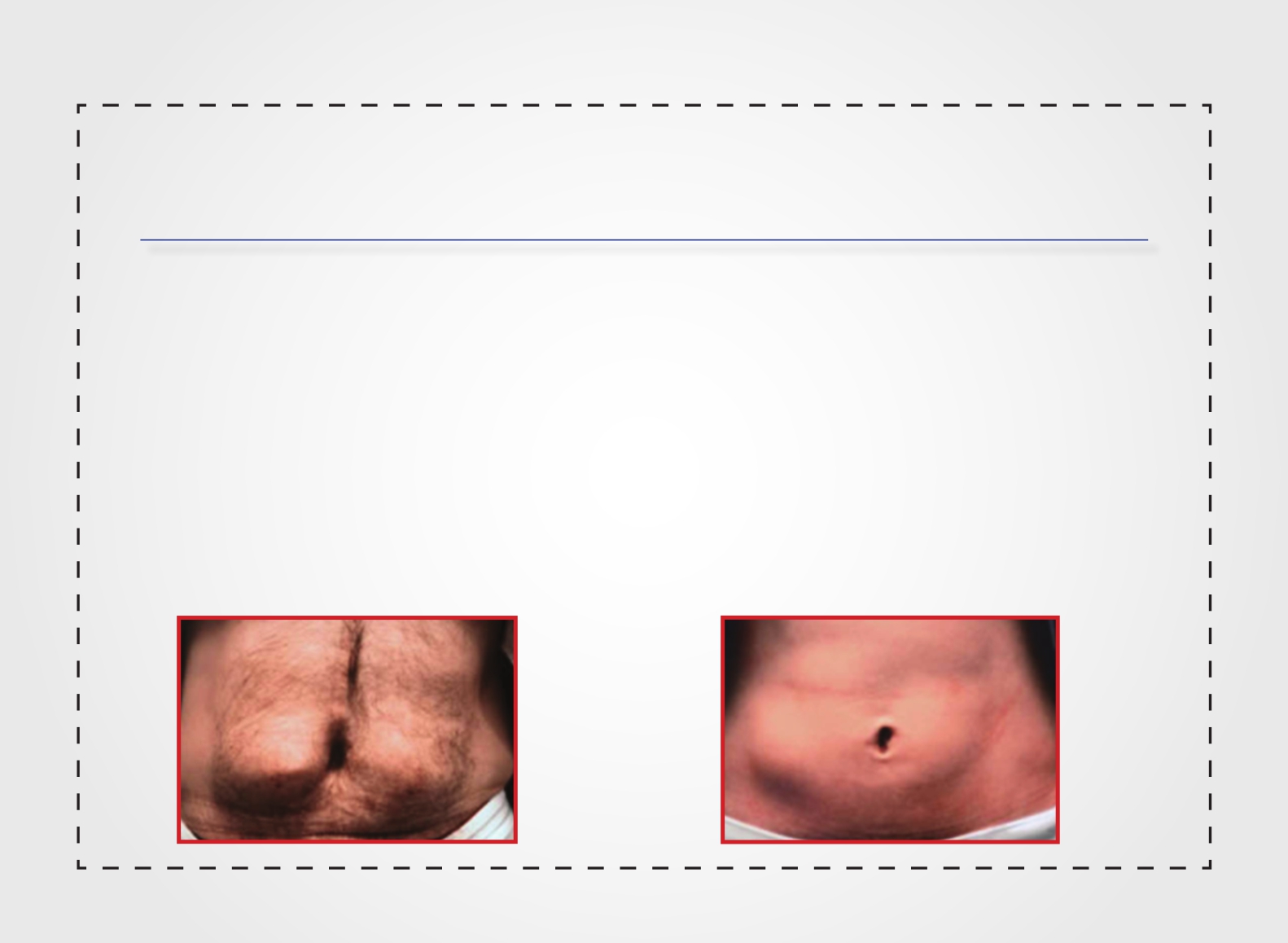 LİPOHİPERTROFİ NE DEMEKTİR?
VÜCUDUMUZDA NASIL VE NERELERDE OLUŞUR?
Neden  Oluşur?
İnsülin enjeksiyonun yanlış uygulanmasından kaynaklanan, deri altı yağ tabakasında meydana gelen şişlikleridir.

İnsülin enjekte edilen her yerde oluşabilir.

Kan glukoz seviyesinin kontrolünün güçleşmesine sebep olur.
Enjeksiyon  uygulama hatası
Enjeksiyon  bölgesinin 
değiştirilmemesi
İnsülin iğnelerinin tekrar
tekrar kullanılması
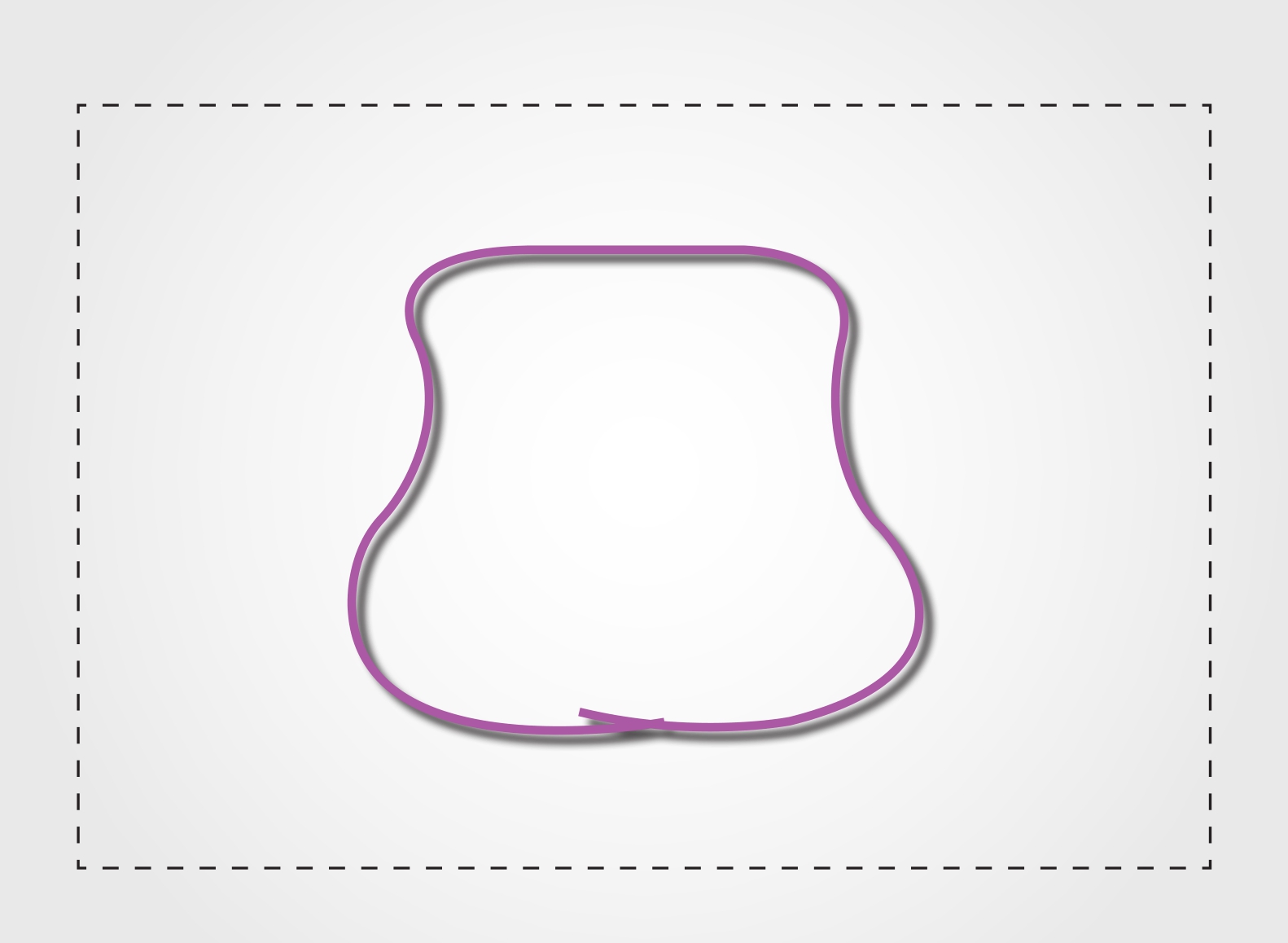 İNSÜLİN TEDAVİSİNİN ÖNLENEBİLİR YAN ETKİLERİ












Hipoglisemi


Kilo artışı


Lipohipertrofi


Kanama, sızma ve ağrı
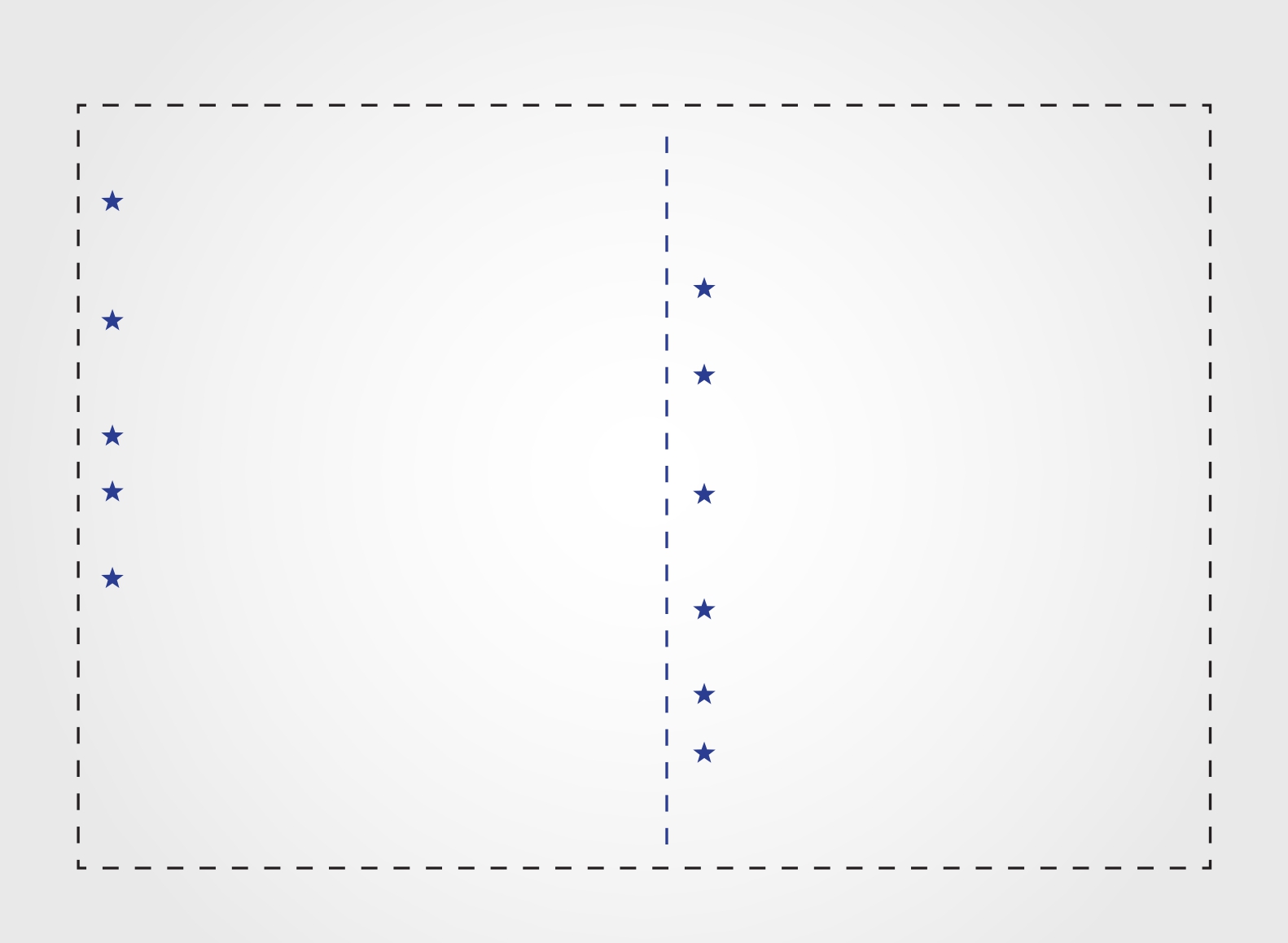 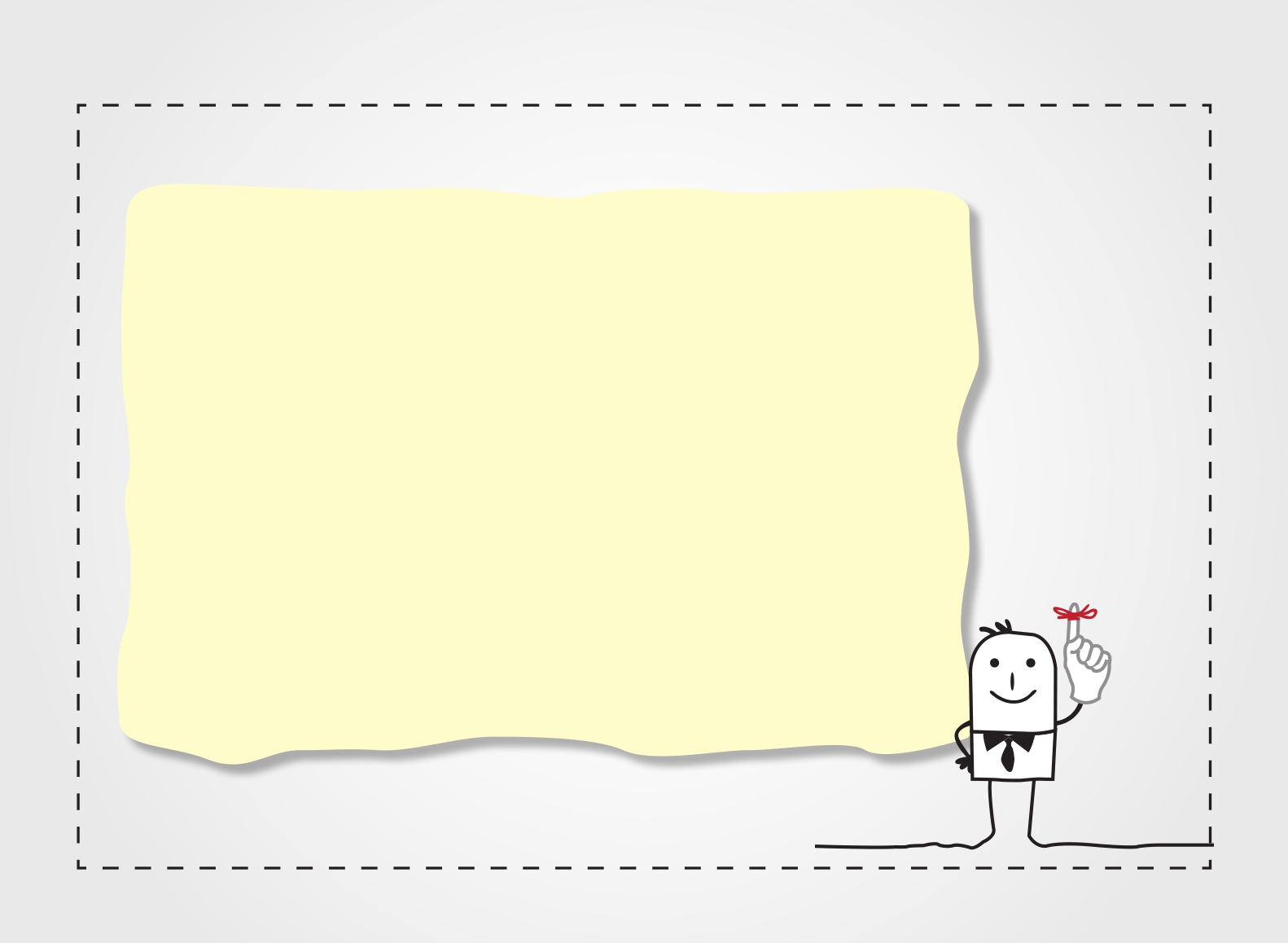 HATIRLAYALIM


Tip 1 diyabeti olan tüm bireyler insülinle tedavi edilmelidir.

Tip 2 diyabeti olan bireylerin bir kısmında tanıyı izleyen 7
ile 10 yıl içinde insülin kullanımı gerekli olabilir.

İnsülin tedavisi gerektiğinde uygulanabilecek bir tedavi
yöntemidir.

İnsülin kullanacak diyabetli insülin tedavisi ile ilgili temel
bilgi ve beceriye sahip olmalıdır.

İnsülin tedavisi uygulamaları özenli ve dikkatli yapılan bir
eğitim gerektirir.

İnsülin dozlarınızı doktorunuza danışmadan değiştirmeyiniz.
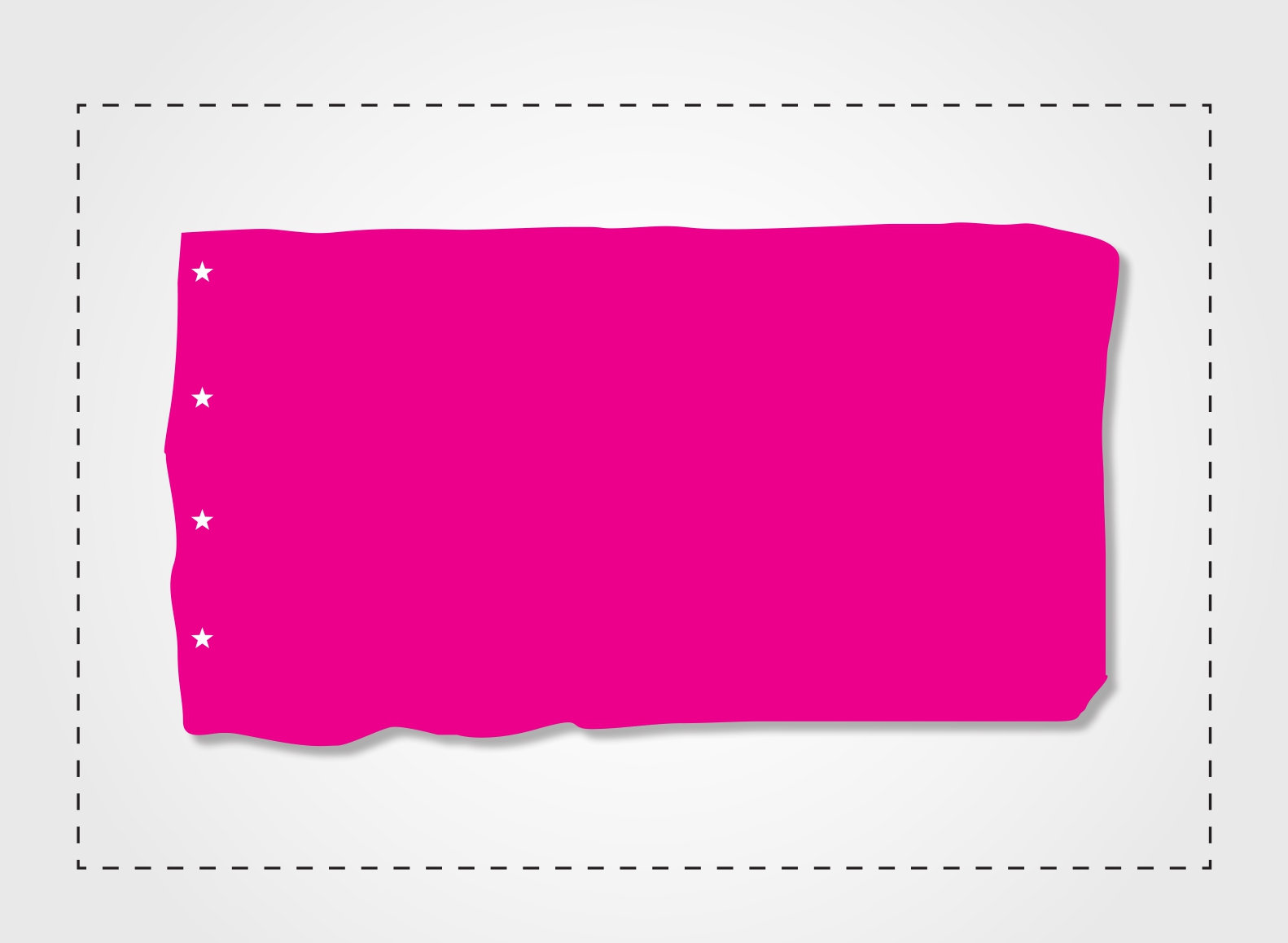 TEMEL MESAJLAR





İlaç tedavisinin etkili olabilmesi için doğru beslenme ve
düzenli egzersiz şarttır.



Hipoglisemi hiperglisemiden daha tehlikelidir ve hemen tedavi
edilmesi gerekir.



Bireyin ilaçlarını zamanında ve kullanım şekline uygun alması
tedavinin başarısında önemlidir.



İnsülinden glukoz düzenleyici ilaçlara veya bu ilaçlardan
insüline geçilebilir.
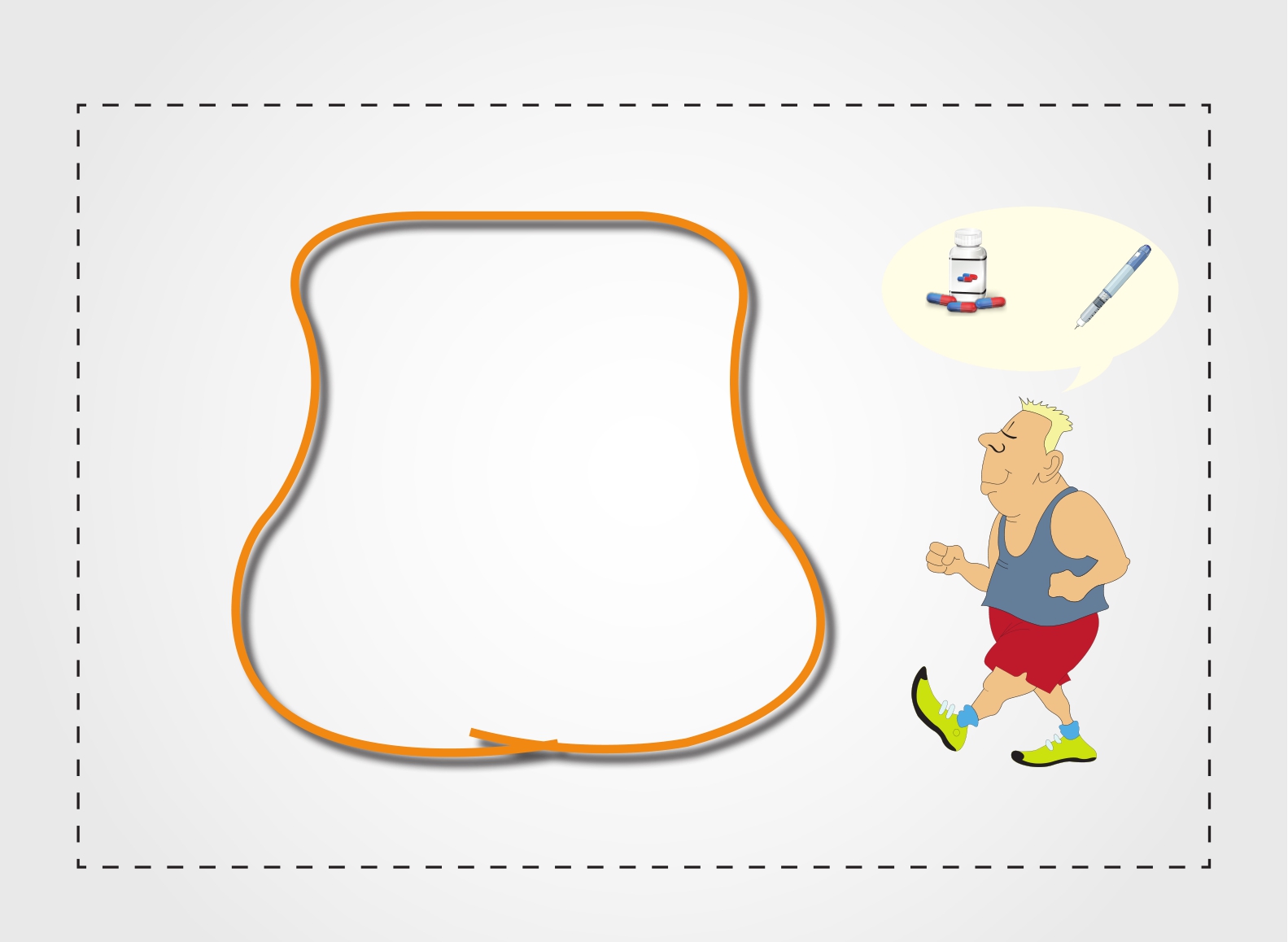 ?
Diyabetli bireylerin 
ihtiyaç duyduğu
 ilaç farklıdır.



Bu nedenle bir diyabetlinin
ilacı diğer diyabetliye iyi
gelmeyebilir, hatta zarar
verebilir.



Tedavi bireye özgü; yaşı,
işi, hastalıkları vb. dikkate
alınarak planlanmalıdır.
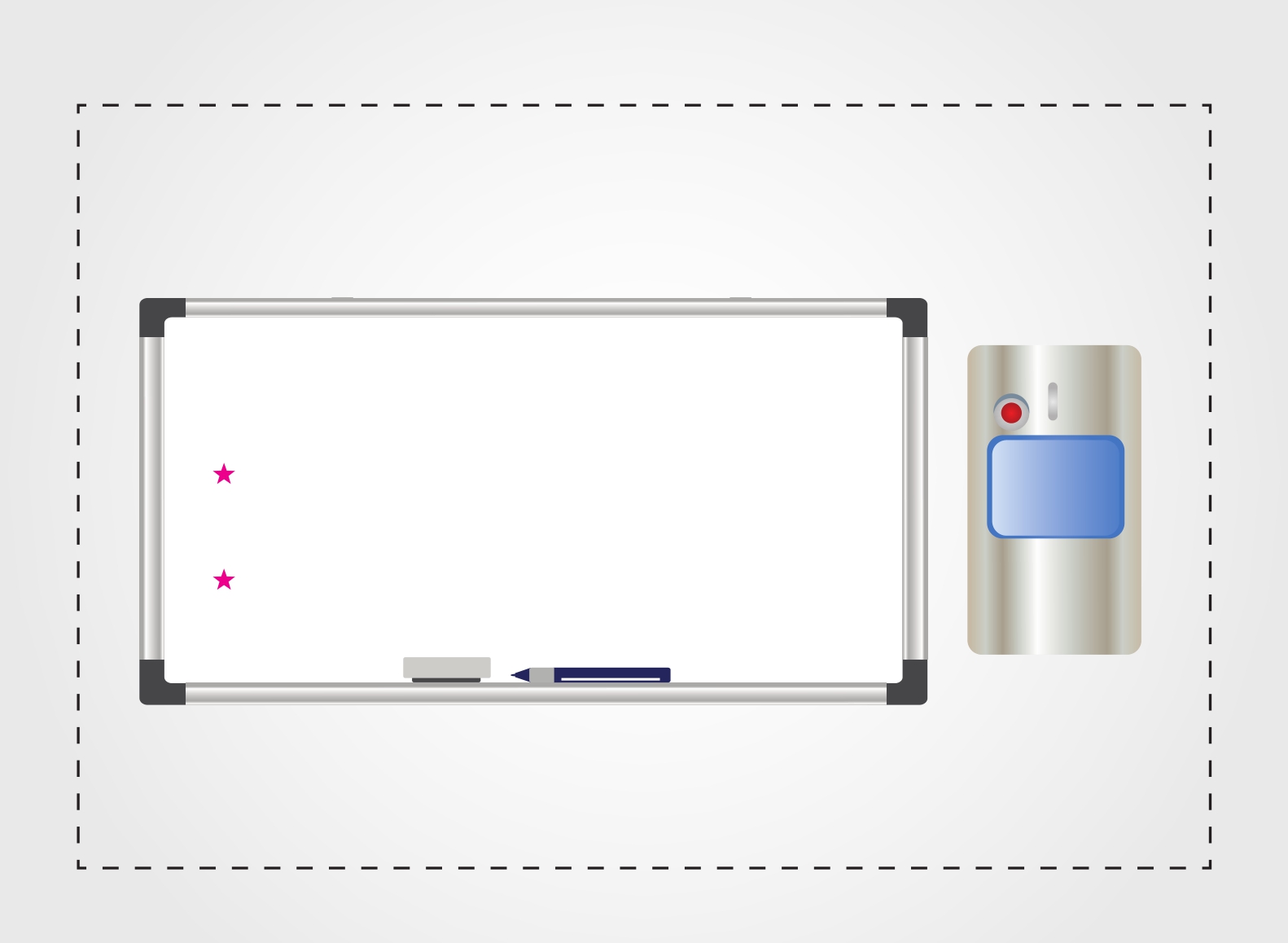 İLAÇ KULLANAN DİYABETLİLERDE KAN ŞEKERİ TAKİBİ
NASIL YAPILIR?









Evde kan şekeri ölçülmelidir. Ölçüm zamanları ilacın
etkisine göre diyabet ekibi tarafından önerilir.


Açlık kan şekeri sabah aç karnına ölçülen
şekerdir.
GLUKOMETRE
Tokluk şekeri yemeğe başladıktan 2 saat sonra
ölçülür.